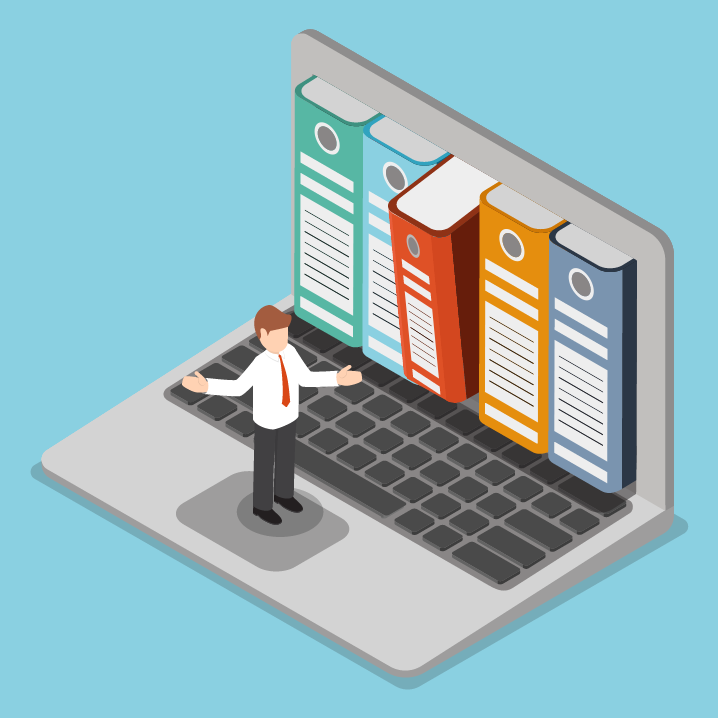 BÀI 5:
VĂN BẢN THÔNG TIN
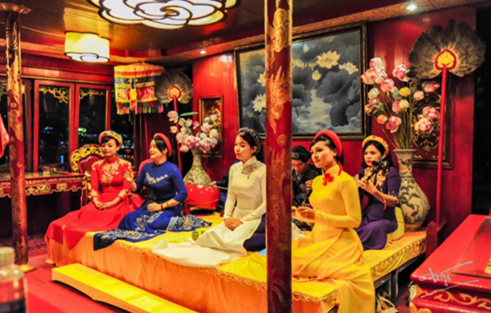 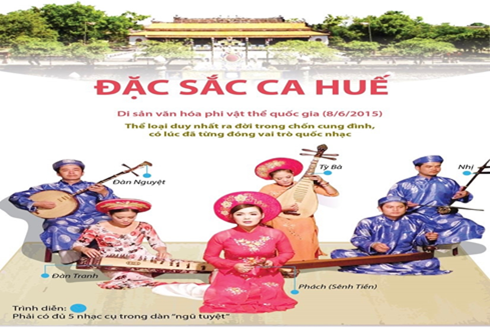 Tiết 56,57 CA HUẾ
(Theo Cục Di sản văn hóa; dsvh.gov.vn)
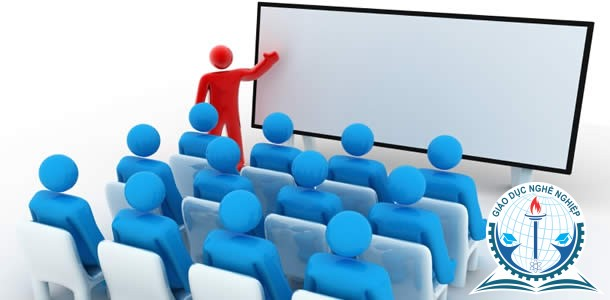 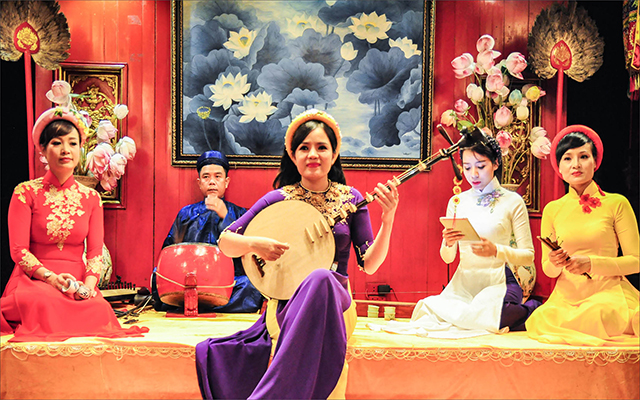 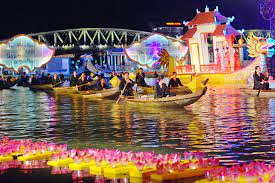 MỞ ĐẦU
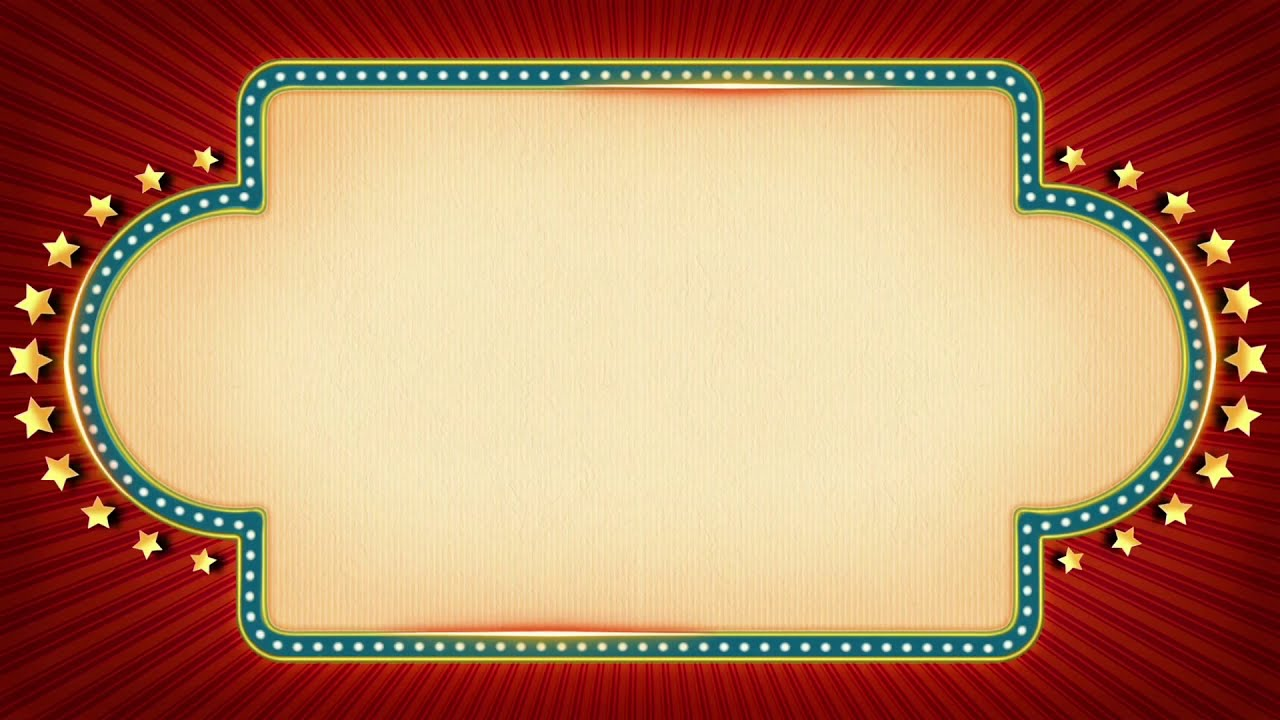 TRÒ CHƠI
THỬ TÀI CỦA BẠN
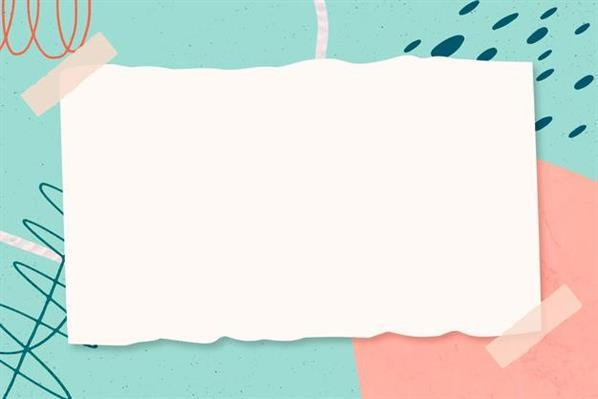 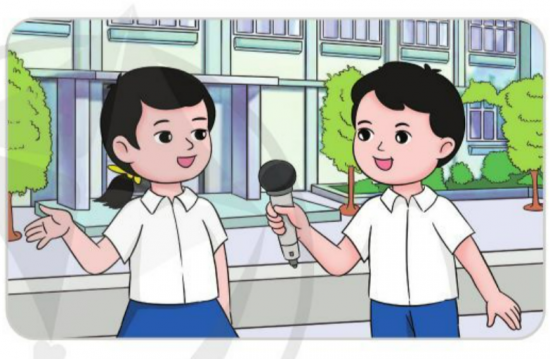 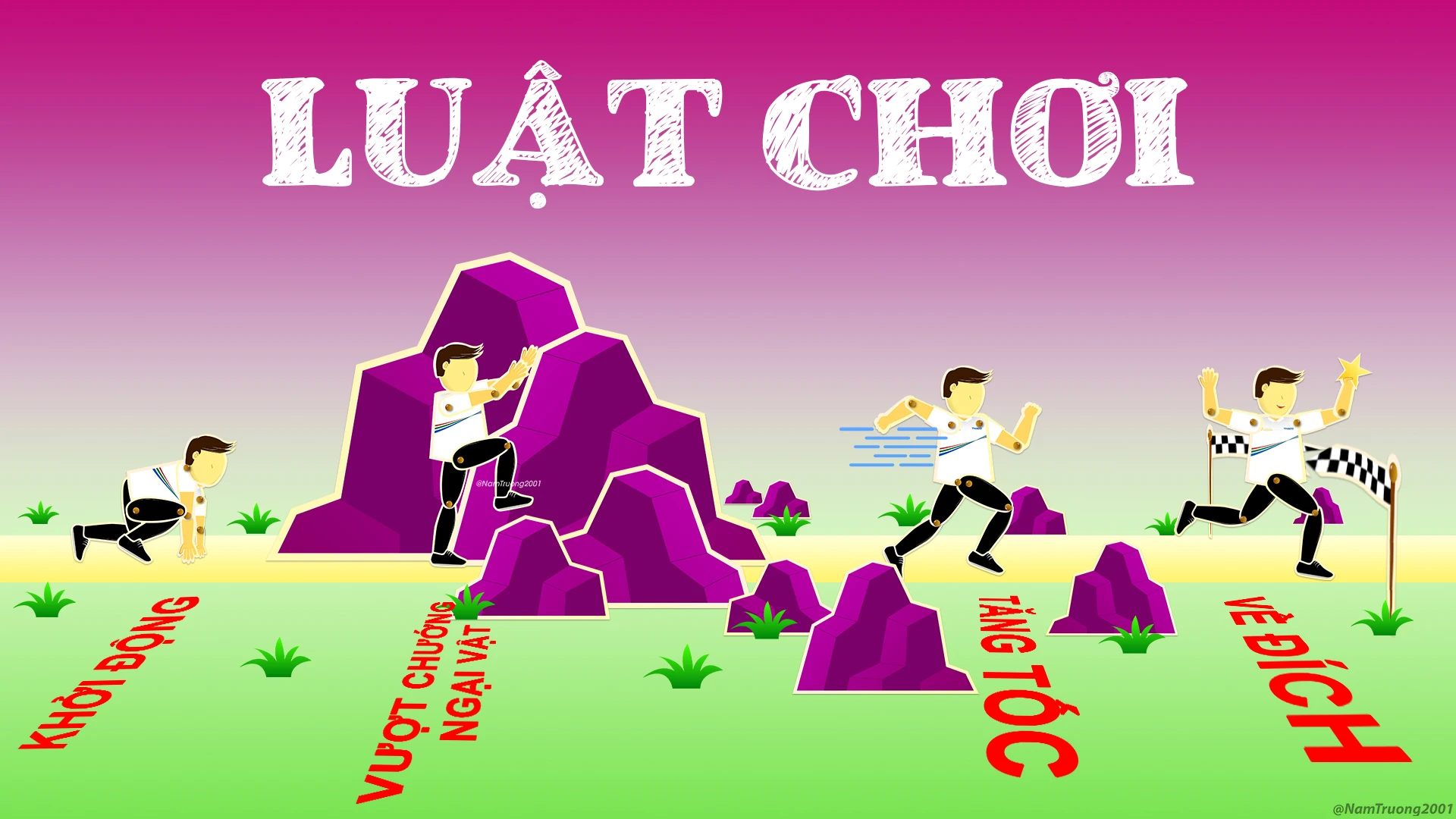 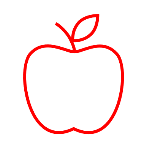 Người dẫn chương trình đọc lần lượt 10 câu hỏi, mỗi câu hỏi thời gian trả lời tối đa trong 15 giây nếu không trả lời đúng sẽ chuyển cho người khác.
Bạn nào trả lời được nhiều câu hỏi nhất sẽ là người chiến thắng.
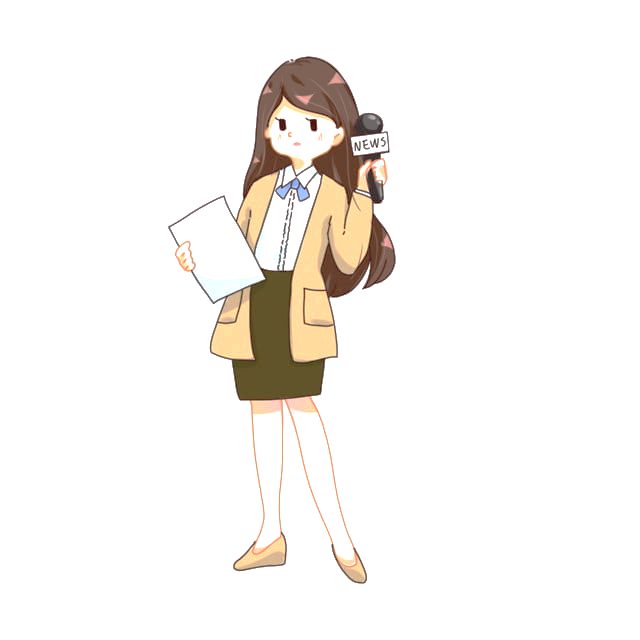 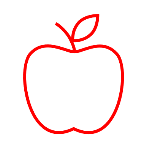 Những hiểu biết về Huế
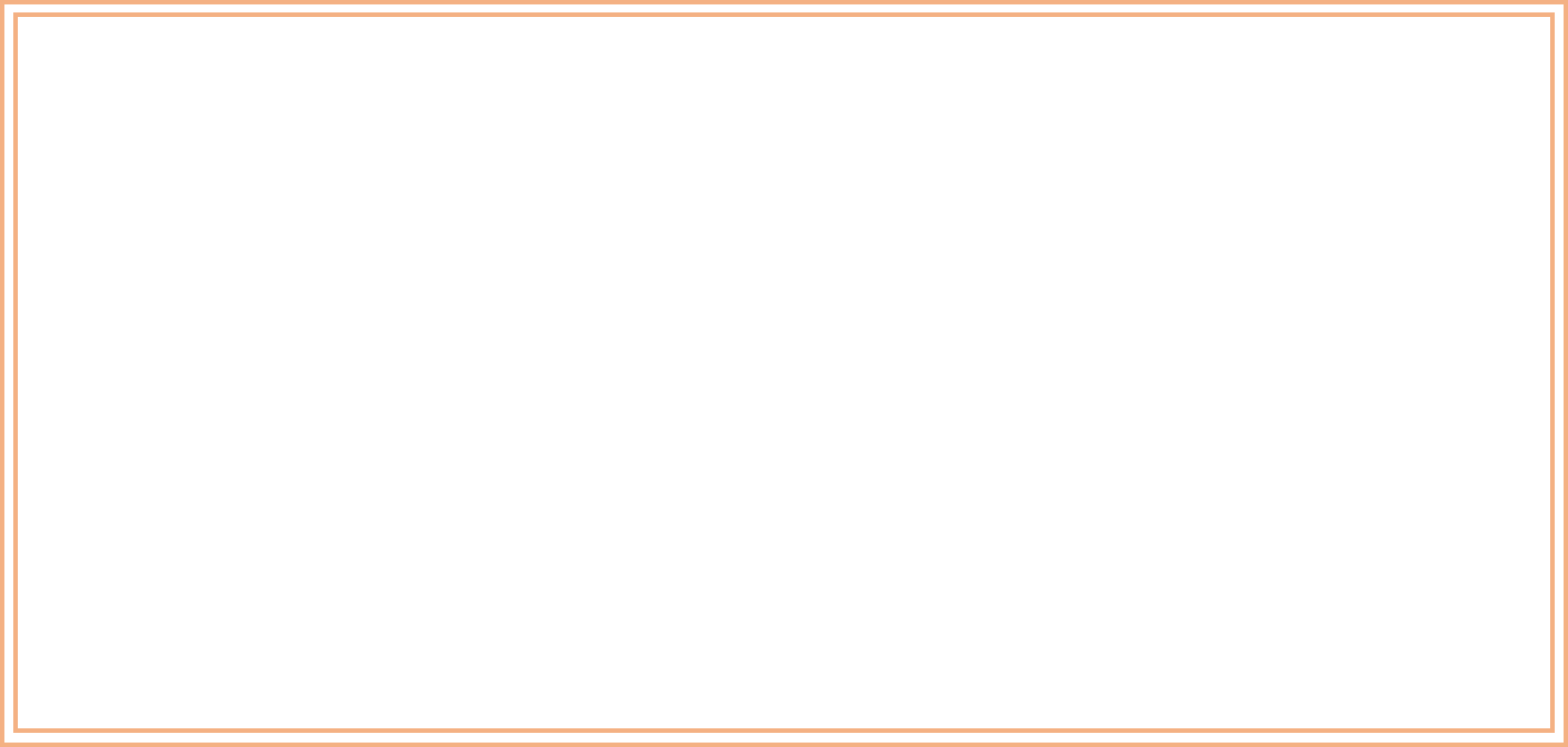 Ý nghĩa lịch sử: Huế (Phú Xuân) là kinh đô của nhà Nguyễn hơn một trăm năm.
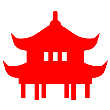 Về vị trí địa lí: Huế thuộc miền Trung Việt Nam, phía Nam giáp Đà Nẵng, phía bắc giáp Quảng Trị.
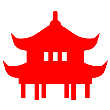 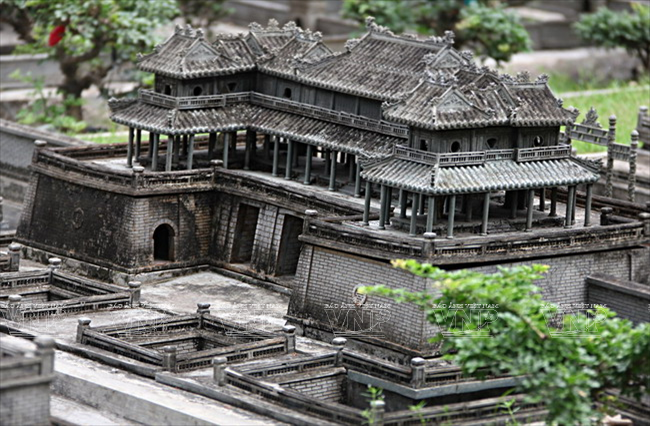 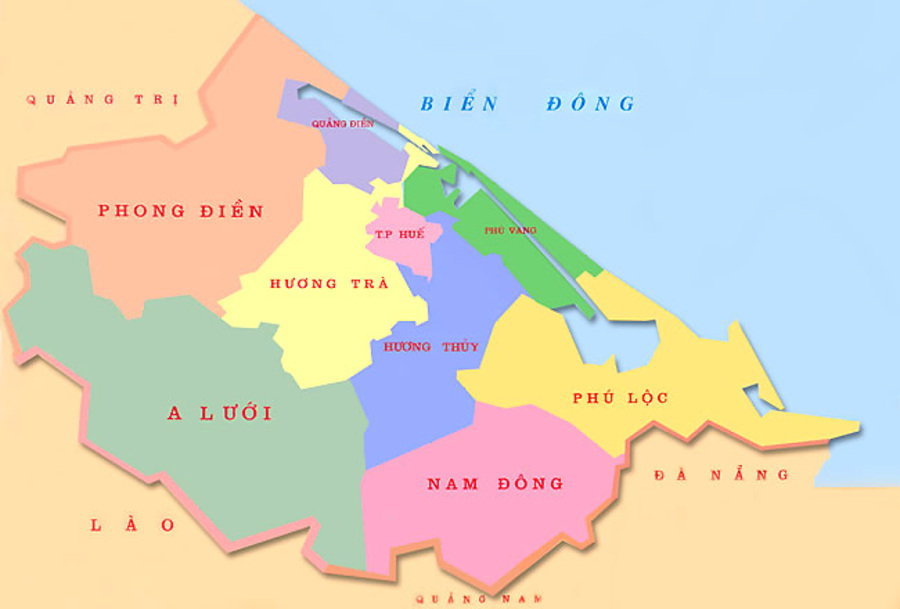 Những hiểu biết về Huế
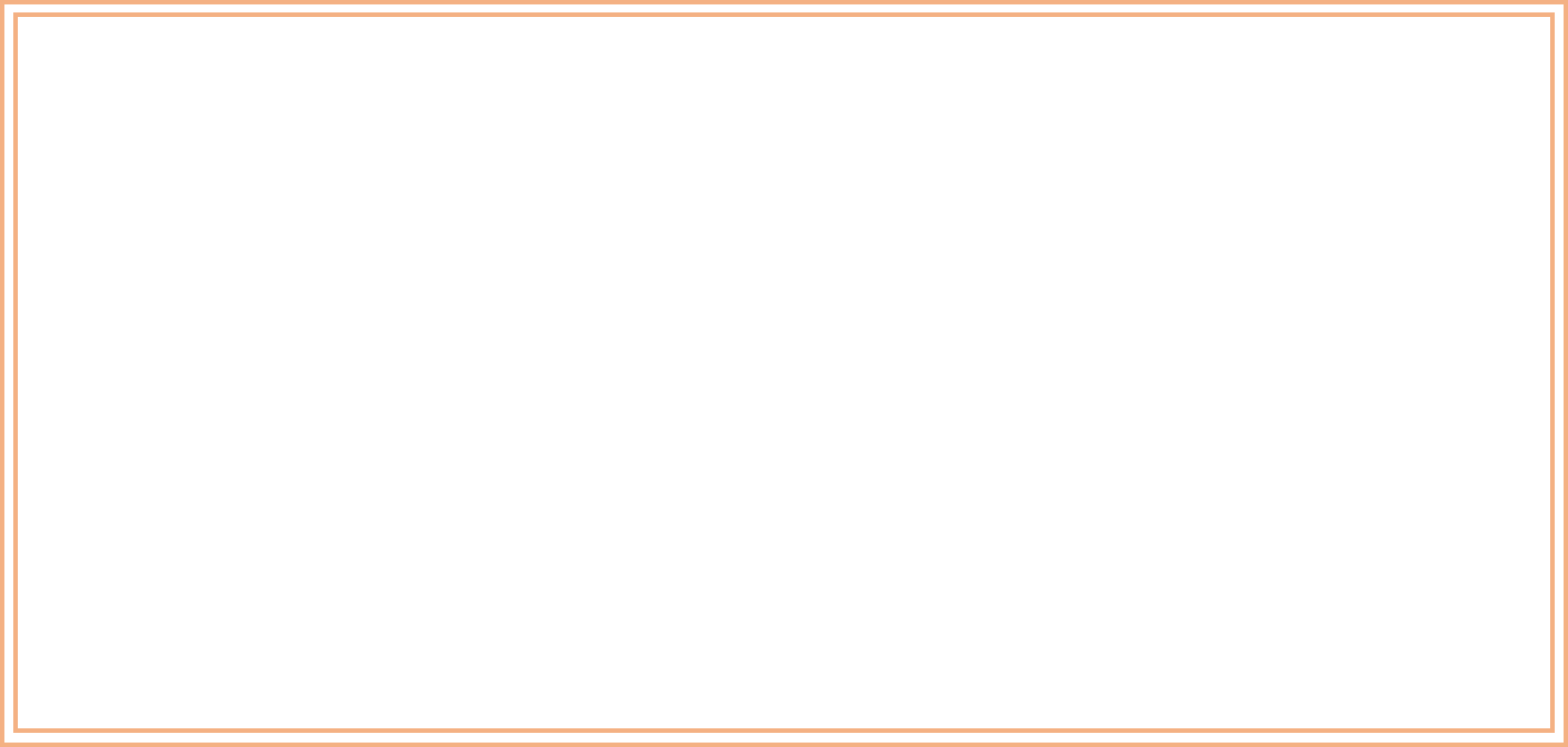 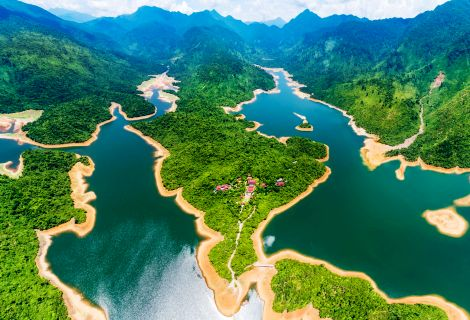 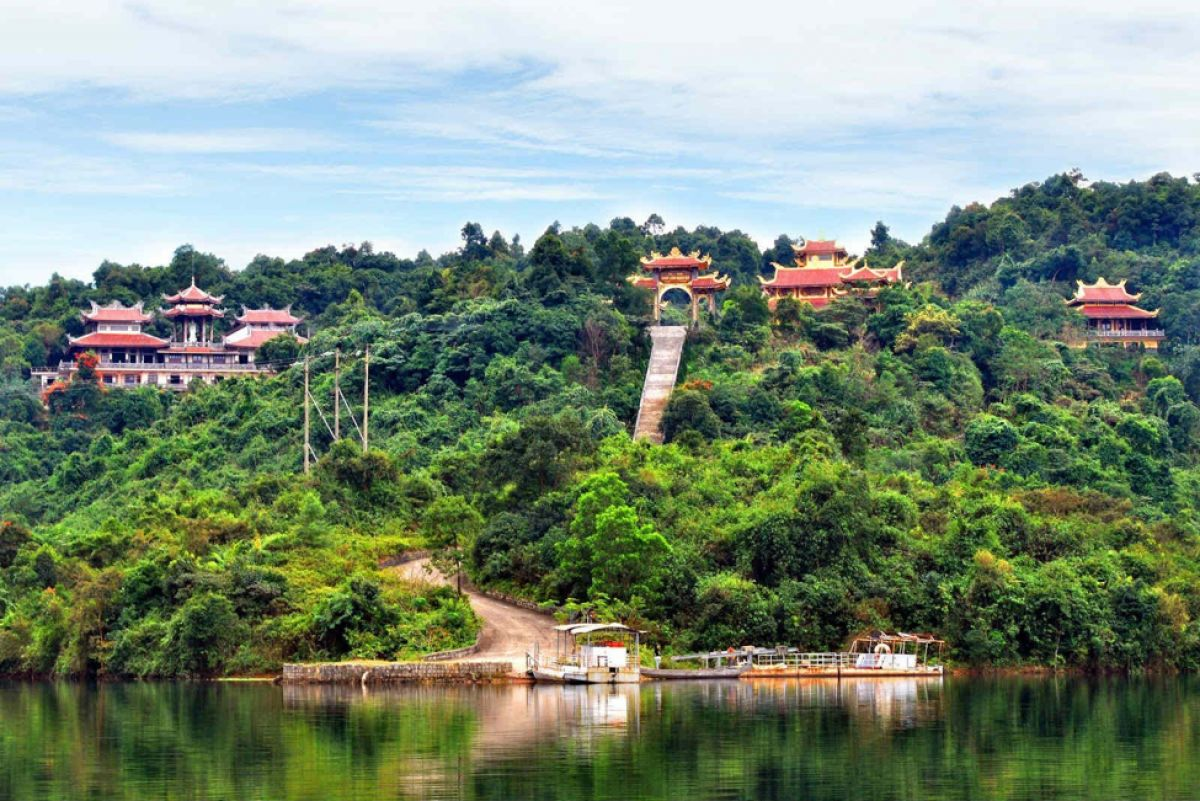 Thiên nhiên Huế
Bùi Thi Tuyên- thcs tân viên, an lão, hải phòng-0346604658.
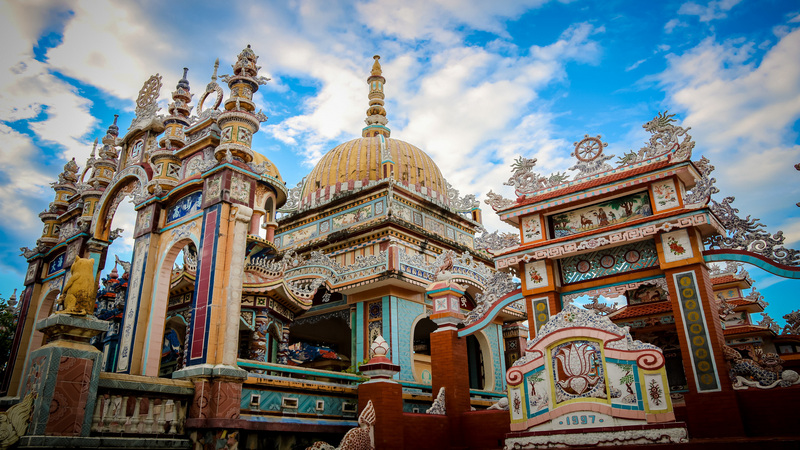 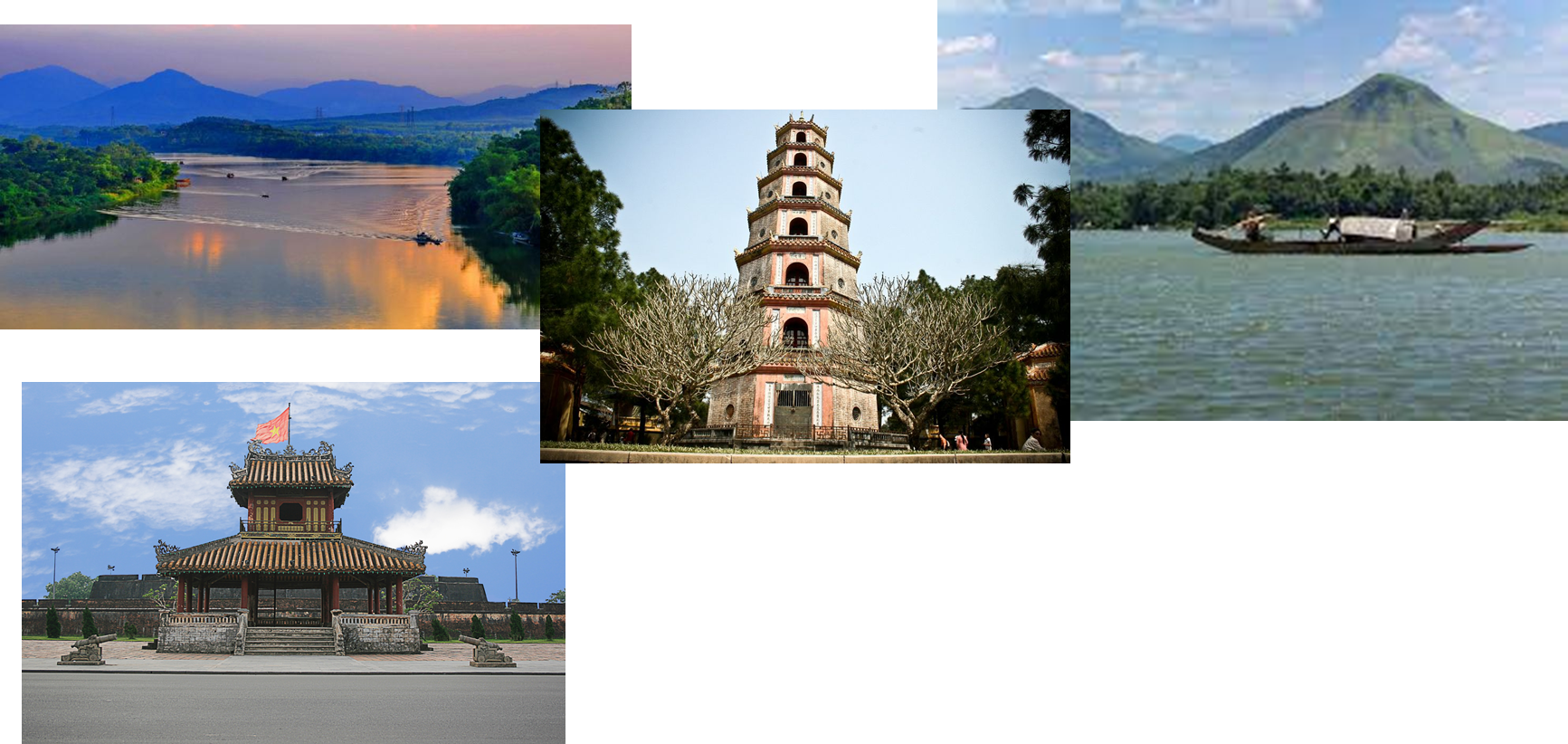 Danh lam, thắng cảnh, di tích lịch sử nổi tiếng của Huế
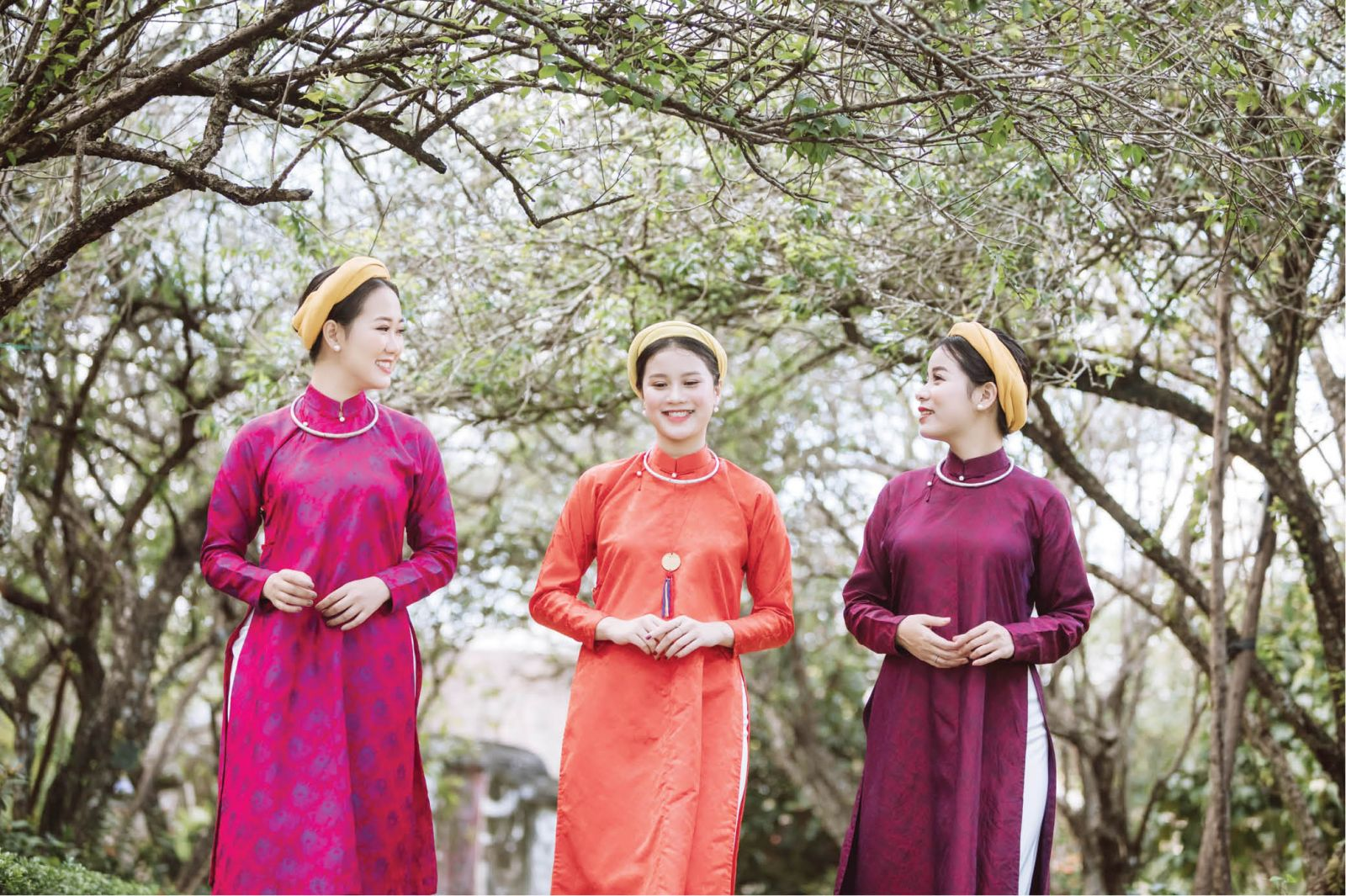 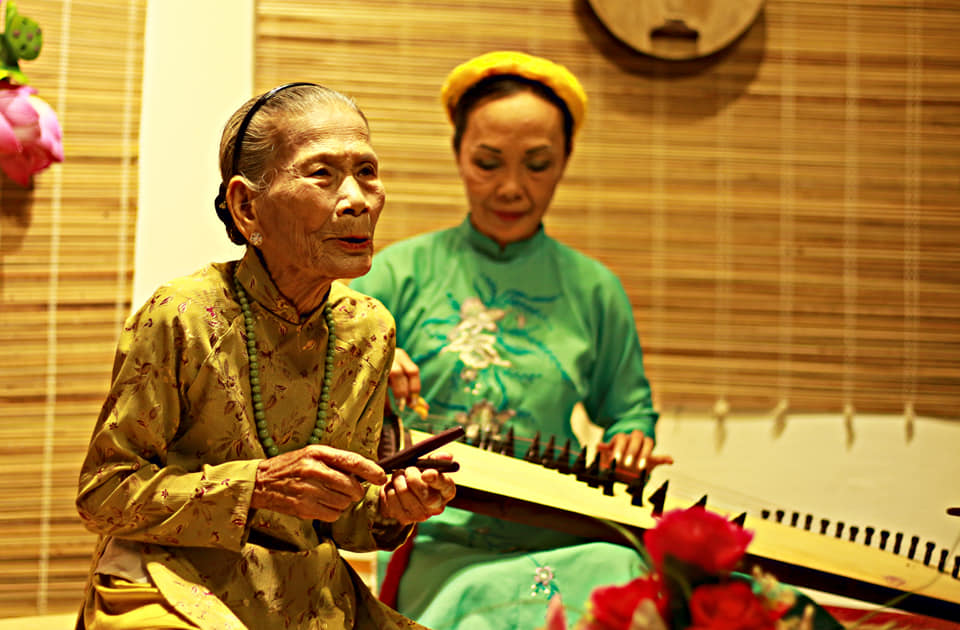 Nét đẹp con người xứ Huế: Dịu dàng, nghĩa tình, thủy chung...
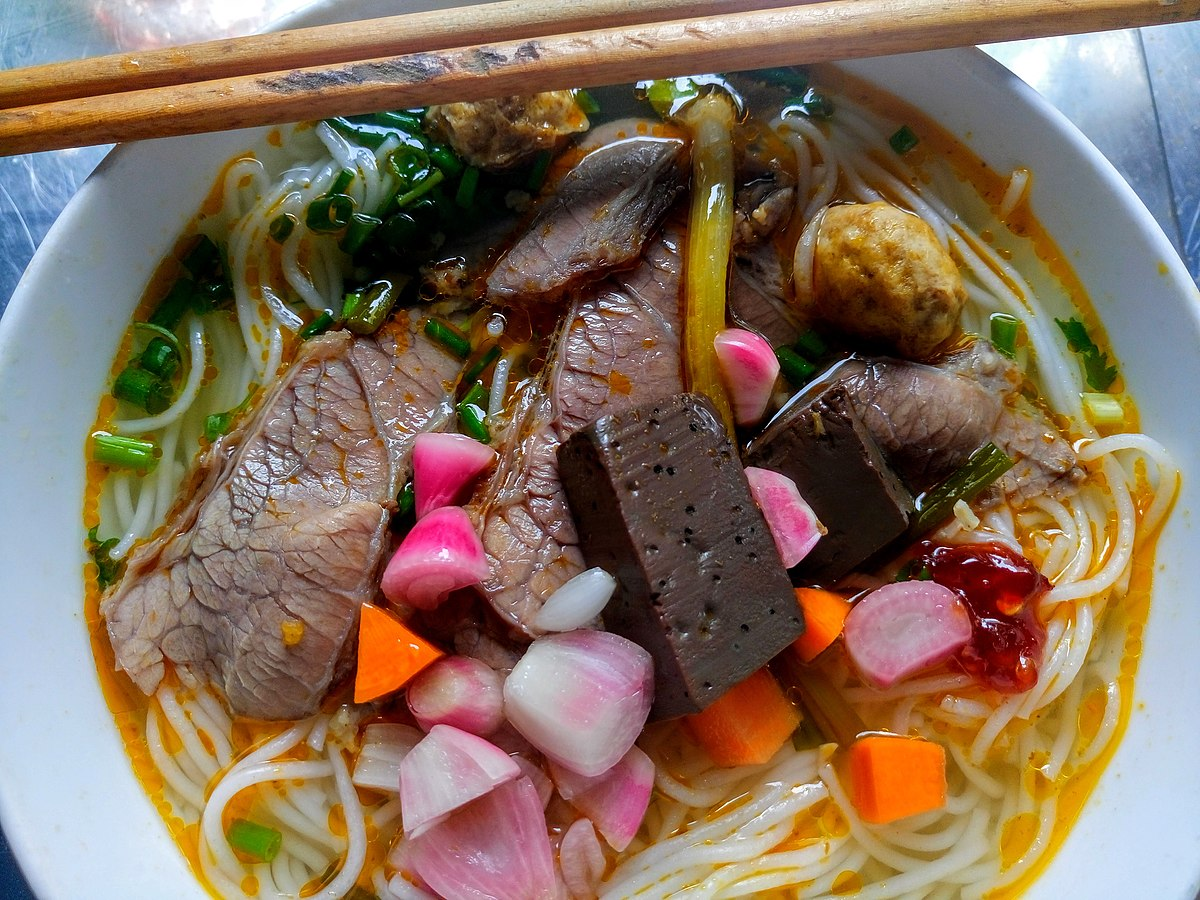 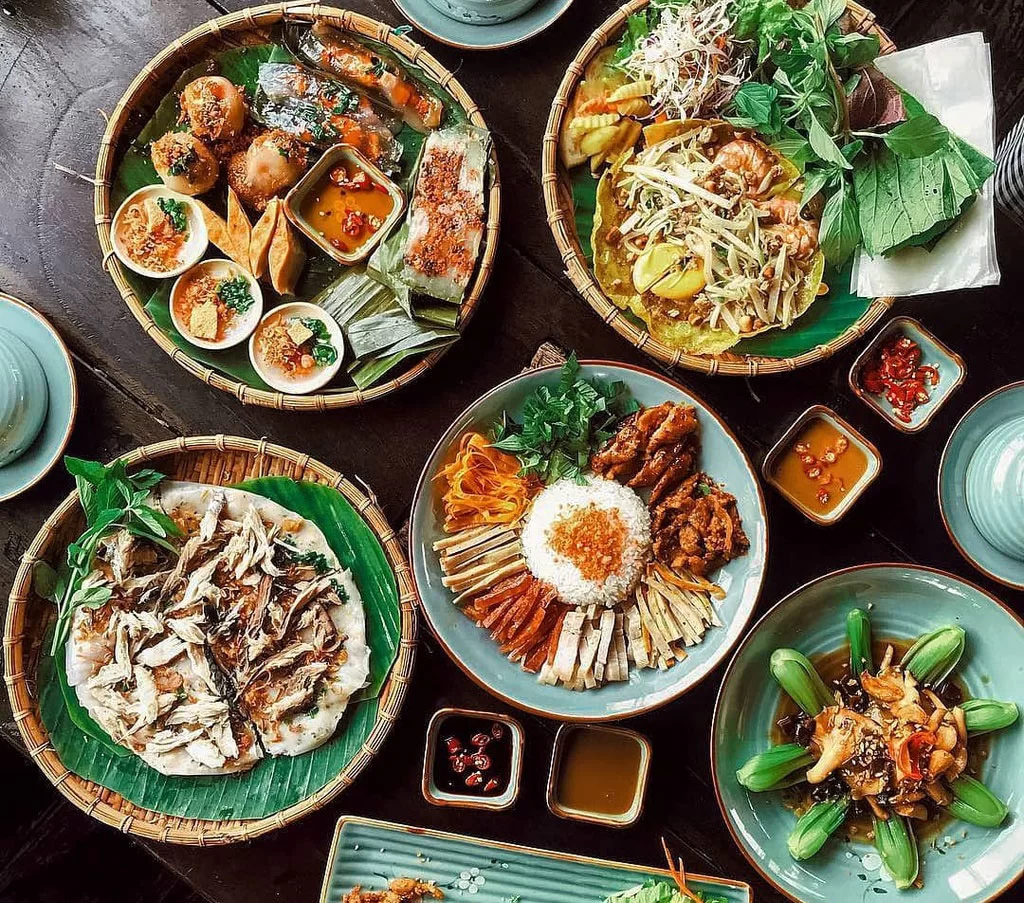 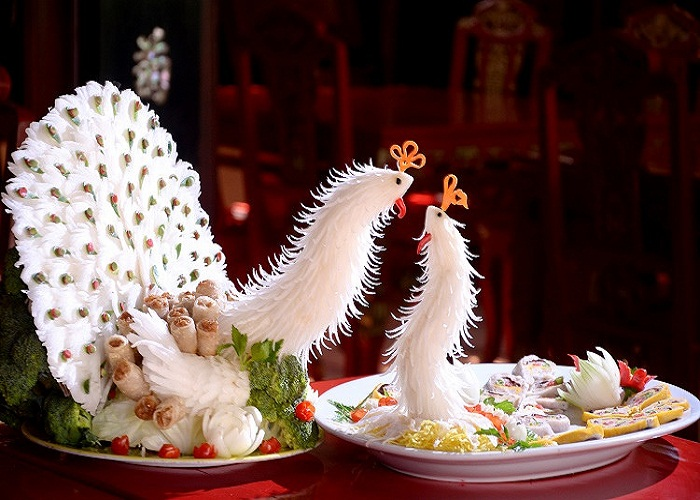 Ẩm thực: có nhiều món ăn, nhiều thứ kẹo bánh mang màu sắc Huế.
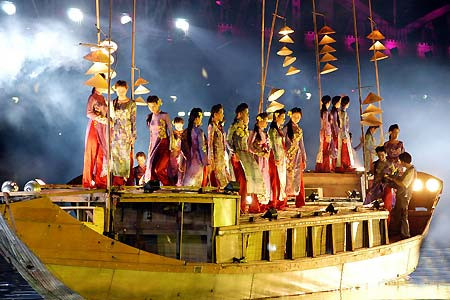 Nét đẹp văn hóa: điệu hò, làn điệu dân ca nổi tiếng... các điệu hò ca Huế thể hiện rõ nét tâm hồn con người xứ Huế.
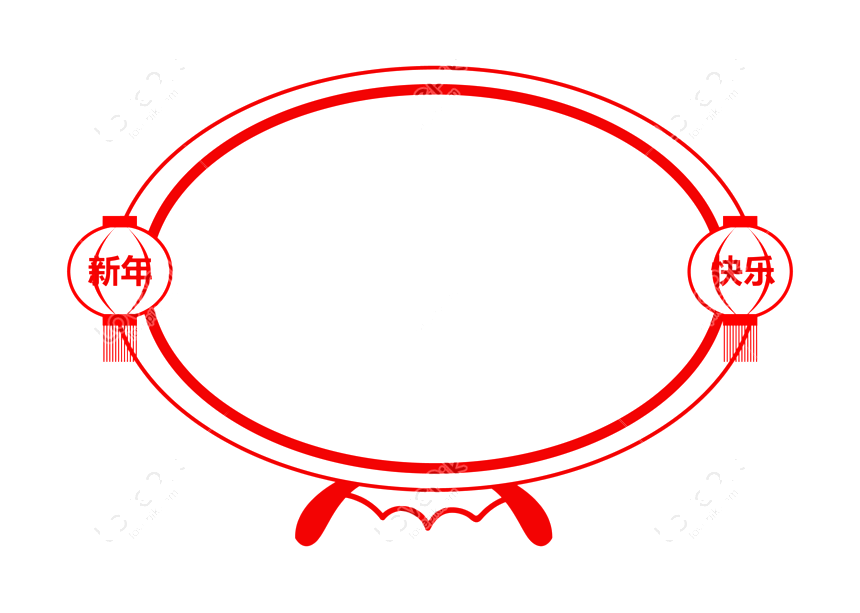 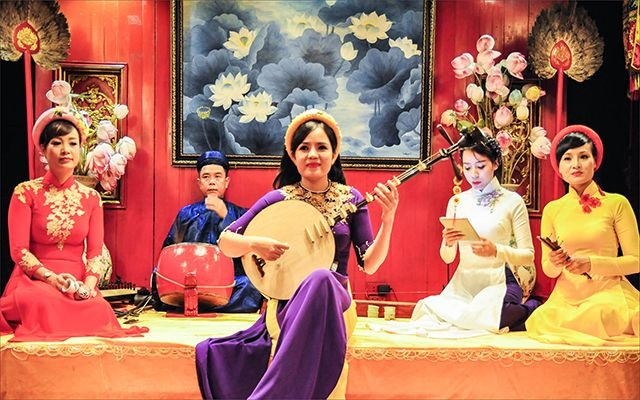 TÌM HIỂU KIẾN THỨC NGỮ VĂN
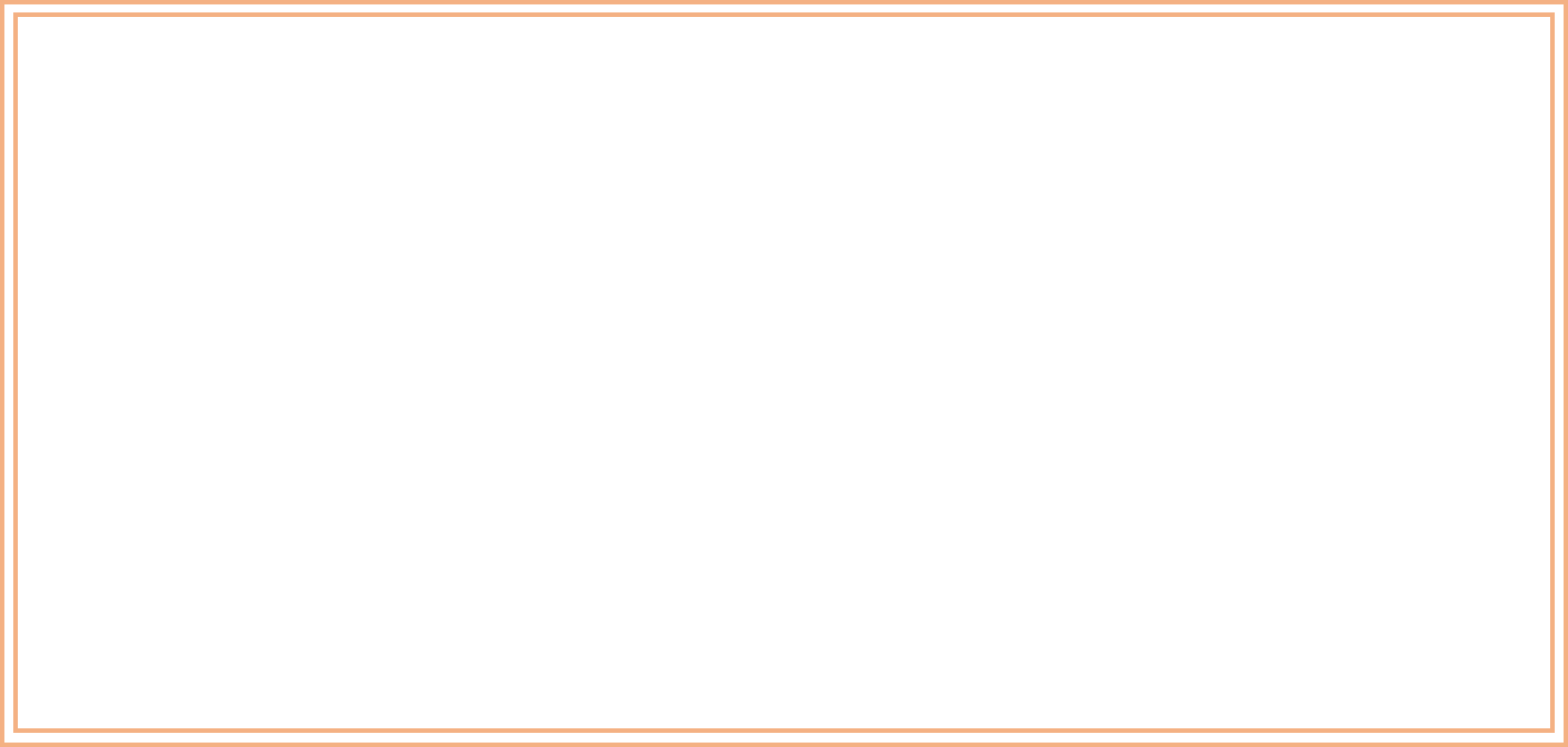 KIẾN THỨC NGỮ VĂN
I
VÍ DỤ
Quy định về cách thức tiến hành hoạt động ca Huế
Khái niệm
Văn bản giới thiệu quy tắc, luật lệ của một hoạt động hay trò chơi là loại văn bản thông tin nêu lên các quy định về cách thức tiến hành một hoạt động hay trò chơi mà người tham gia cần tuân thủ và người xem cần biết.
Quy định về cách thức tiến hành hoạt động đấu vật
Quy định, luật lệ về hội thi nấu cơm...
KIẾN THỨC NGỮ VĂN
I
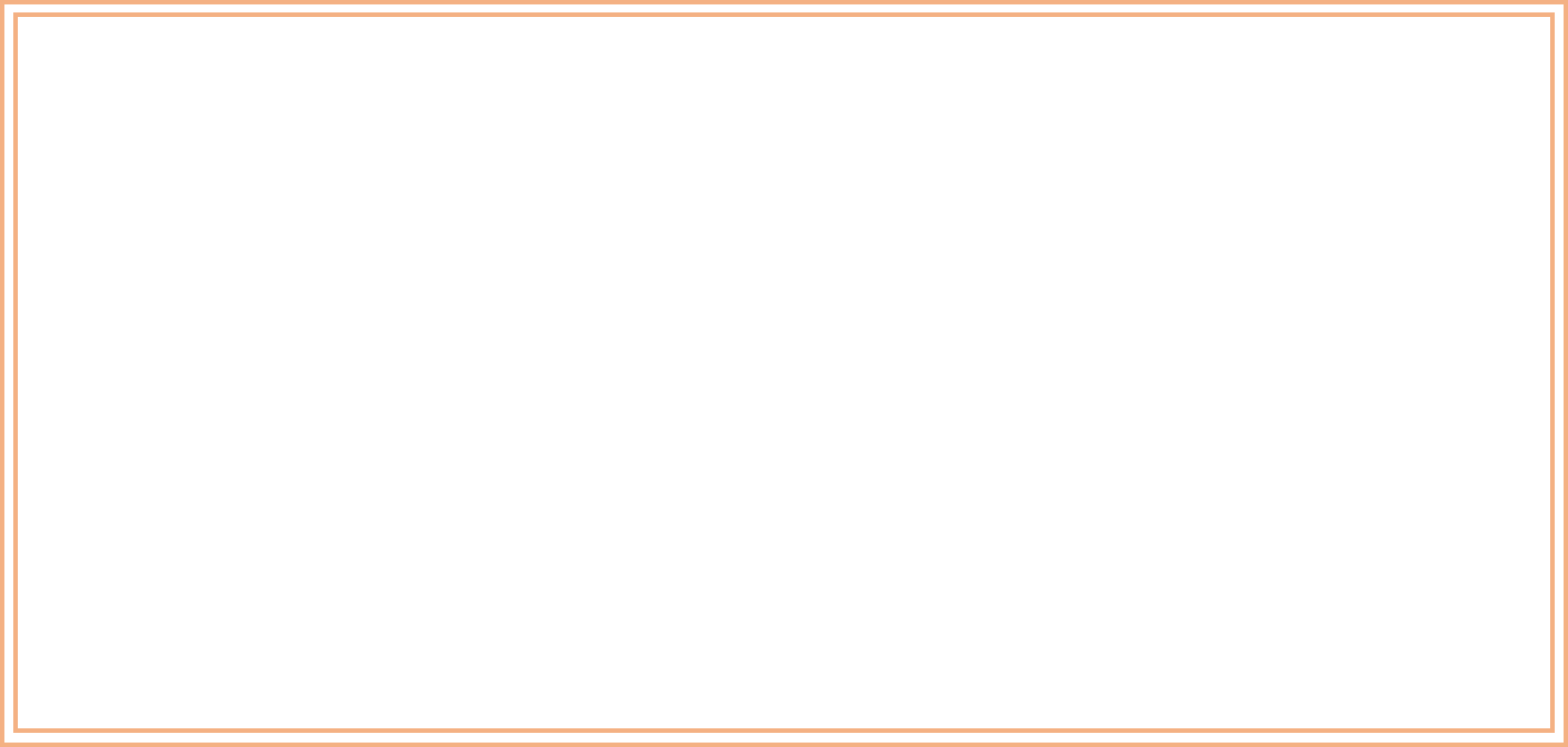 Trình tự sắp xếp thông tin
03
02
01
Sắp xếp theo trật tự thời gian
Theo mức độ quan trọng của thông tin
Sắp xếp theo các khía cạnh khác nhau của đối tượng được phân loại.
II
Văn bản : Ca Huế
ĐỌC -TÌM HIỂU CHUNG
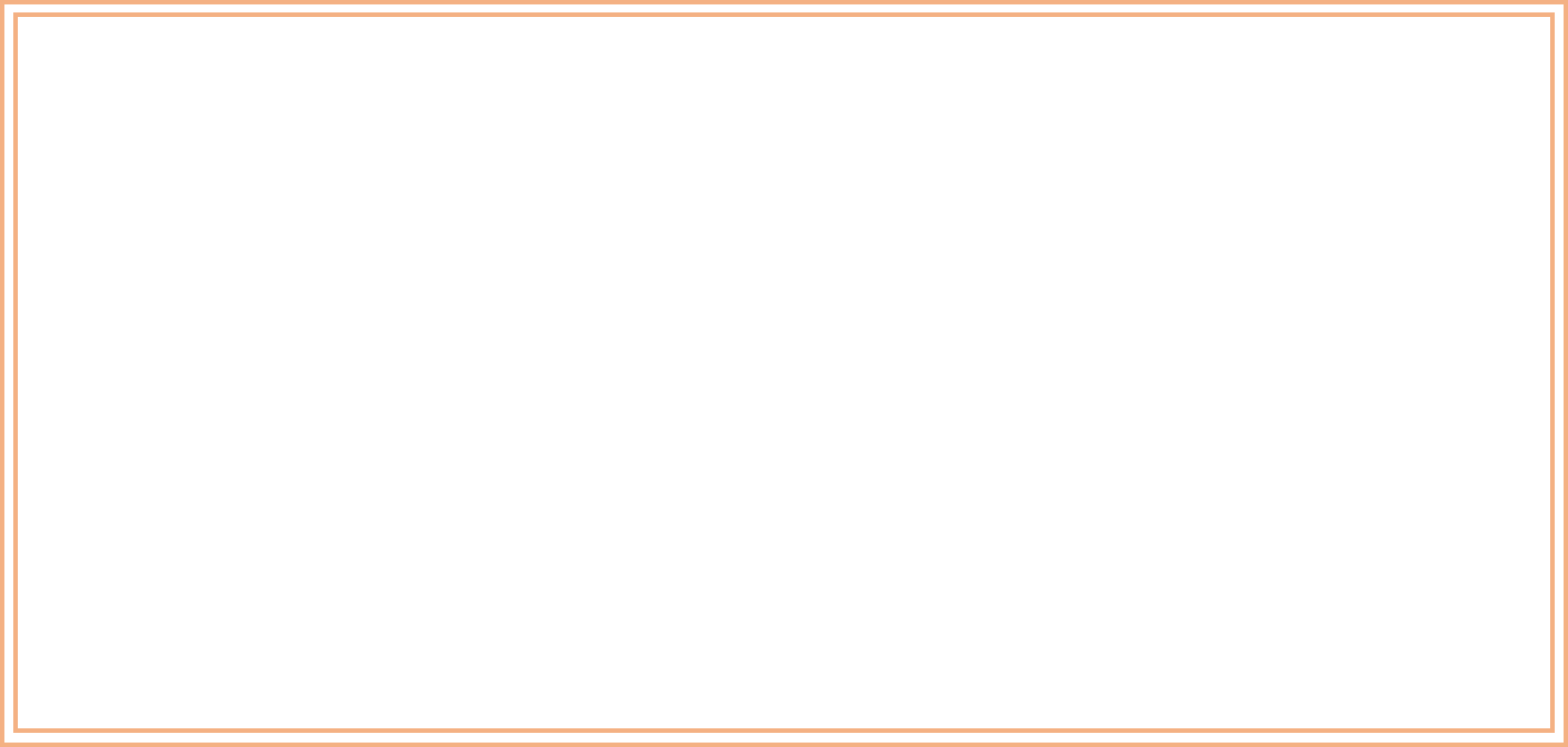 1. Đọc, giải thích từ.
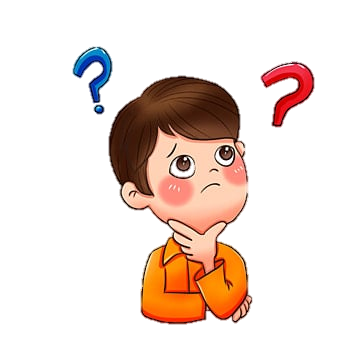 Nối cột A với cột B
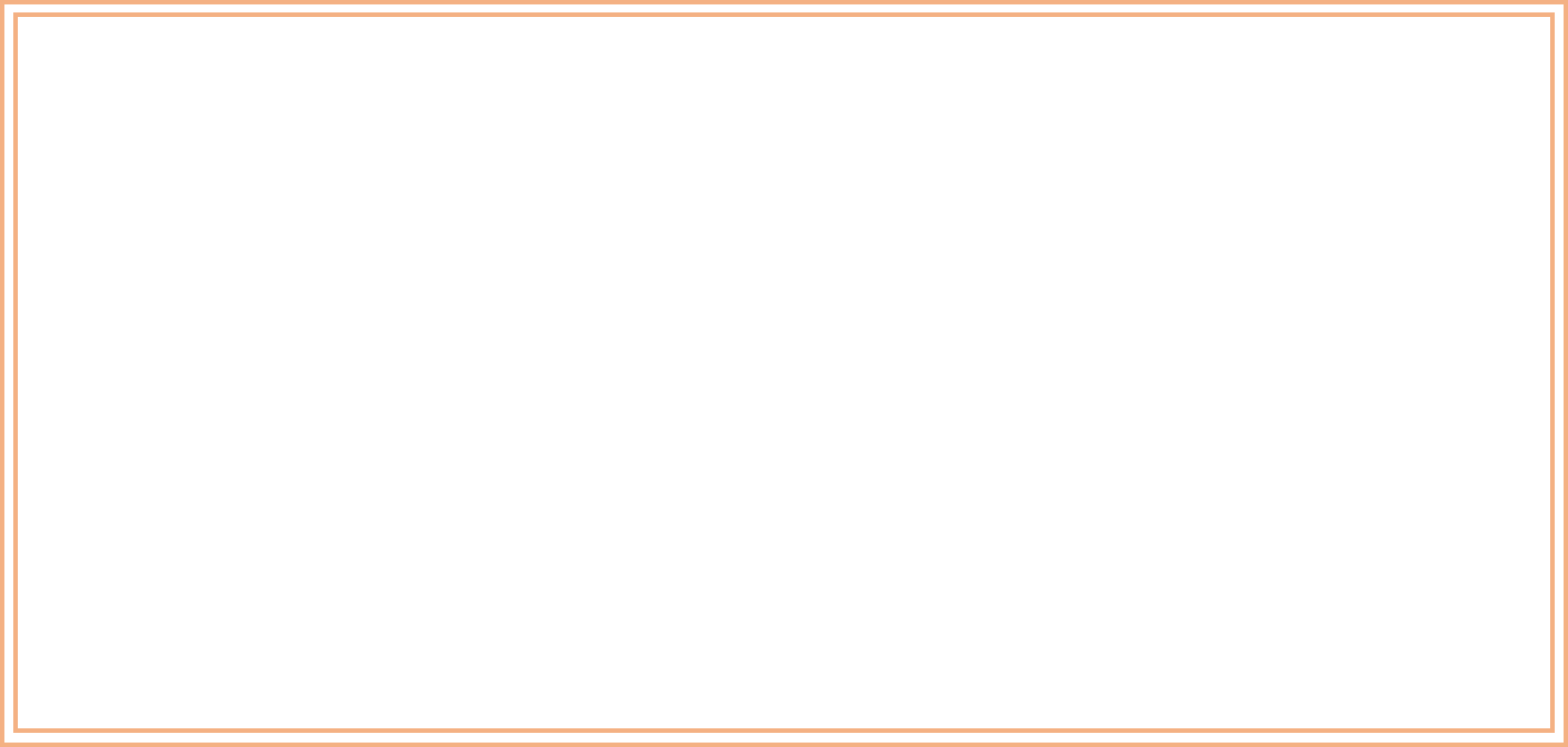 a. Một hình thức của hát ca trù, tổ chức trong cung vua phủ chúa.
1. Nhạc thính phòng
b. Trình bày (biểu diễn) các tác phẩm dân gian bằng động tác, lời lẽ, âm thanh, nhịp điệu.
2. Hát cửa quyền
c. Chỉ tầng lớp trên, được coi là cao sang trong xã hội.
3. Diễn xướng
d. Nơi trình bày các sáng tác và thưởng thức văn chương nghệ thuật.
4. Ca Huế
e. Những người sành về sáng tác và thưởng thức văn chương nghệ thuật.
5. Giới thượng lưu
g. Nhạc biểu diễn trong phạm vi không gian nhỏ, để phân biệt với nhạc giao hưởng, nhạc sân khấu dành cho các không gian hòa nhạc lớn.
6.Môi trường diễn xướng
h. là một thể loại âm nhạc cổ truyền của xứ Huế, Việt Nam, bao gồm ca và đàn
7. Tao nhân mặc khách
II
ĐỌC -TÌM HIỂU CHUNG
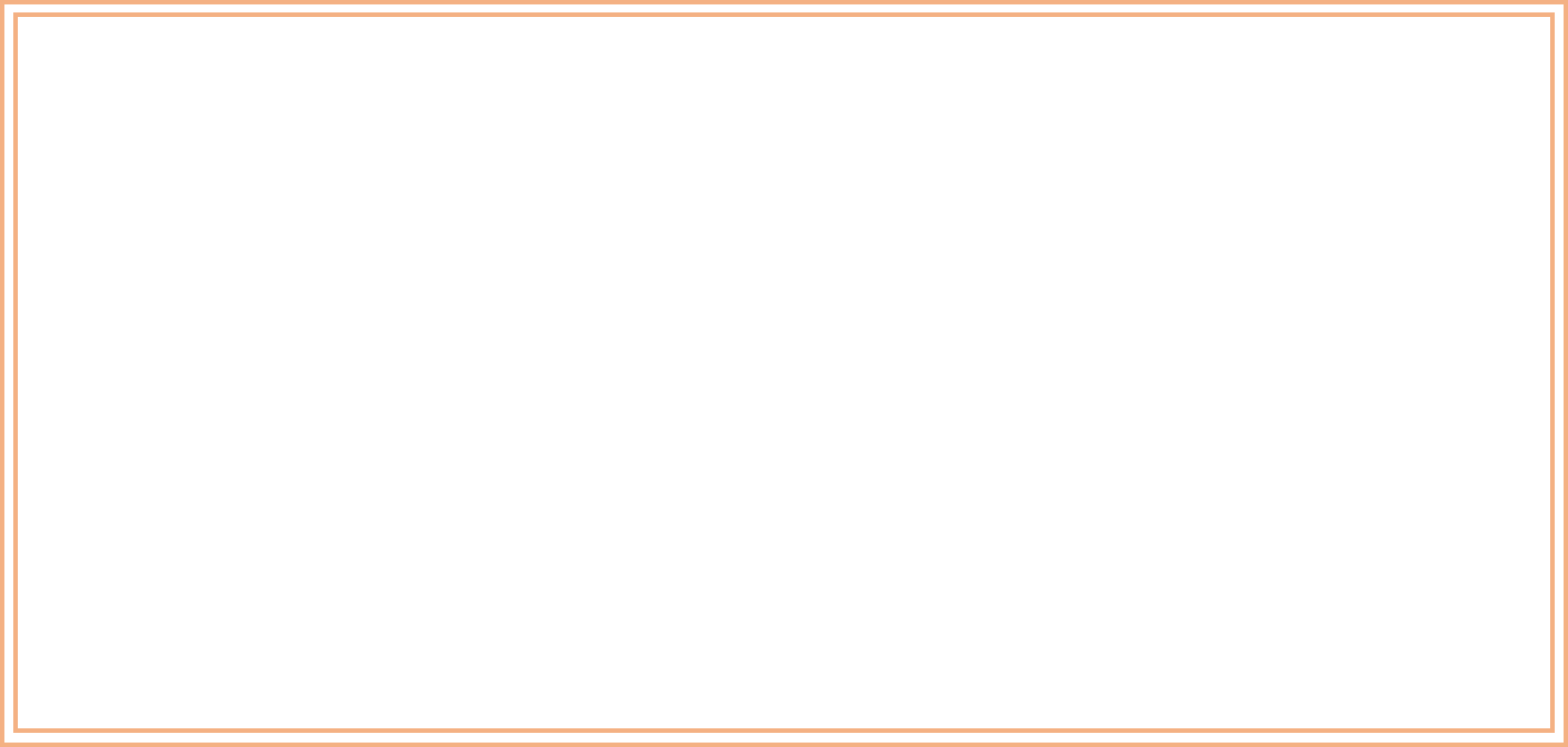 2. Tìm hiểu chung
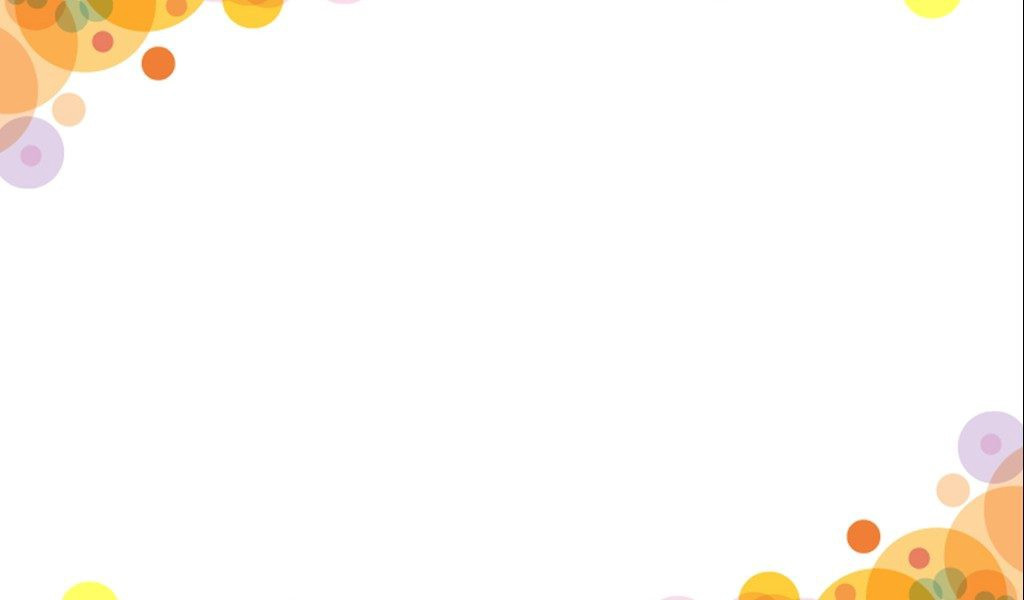 (1) Dựa vào nội dung đã chuẩn bị hoàn thiện nội dung phiếu học tập.
PHIẾU HỌC TẬP 1
( 2) Văn bản “Ca Huế” giới thiệu về hoạt động gì?
...................................................................
II
ĐỌC -TÌM HIỂU CHUNG
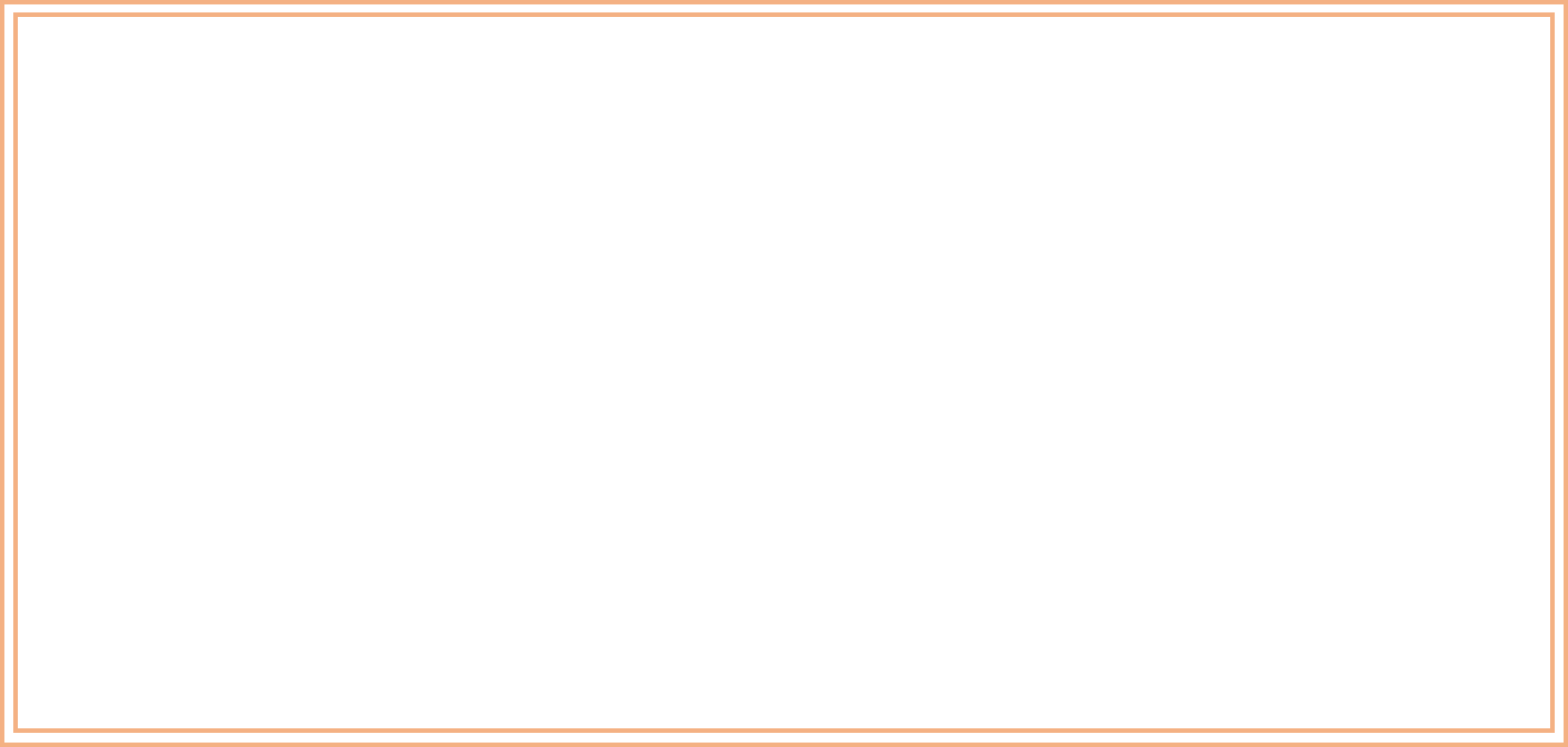 2. Tìm hiểu chung
Phương thức biểu đạt
Thể loại, kiểu văn bản
Xuất xứ
Thể loại: Văn bản thông tin
Kiểu văn bản: Văn bản thông tin  giới thiệu quy tắc luật lệ của hoạt động văn hóa dân gian ca Huế.
Theo cục Di sản văn hóa dsvh.gov.vn.
Thuyết minh
II
ĐỌC -TÌM HIỂU CHUNG
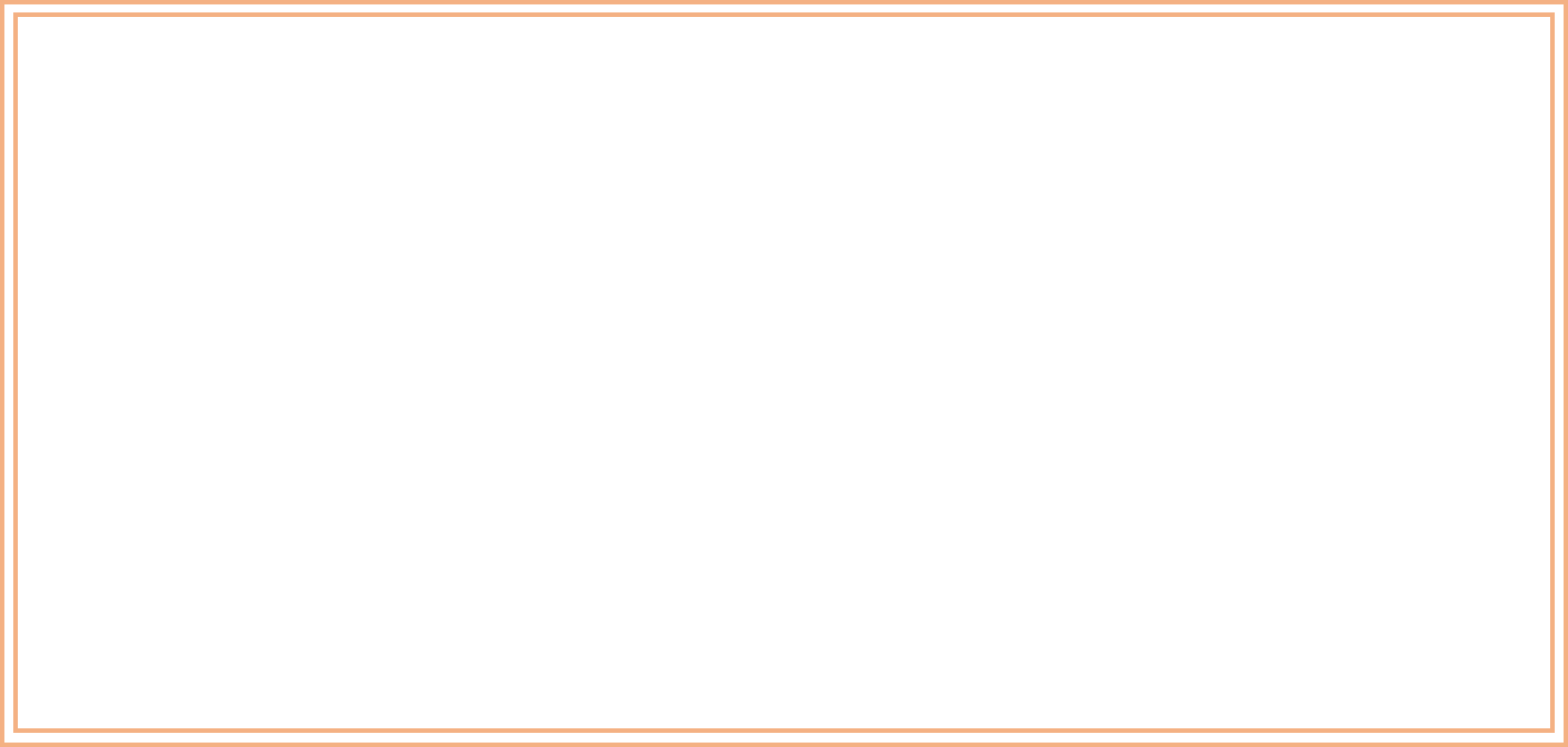 2. Tìm hiểu chung
Nhan đề
Đề tài, chủ đề
Cung cấp thông tin về đối tượng- nội dung văn bản.
Giới thiệu  giá trị của các di sản văn hóa
II
ĐỌC -TÌM HIỂU CHUNG
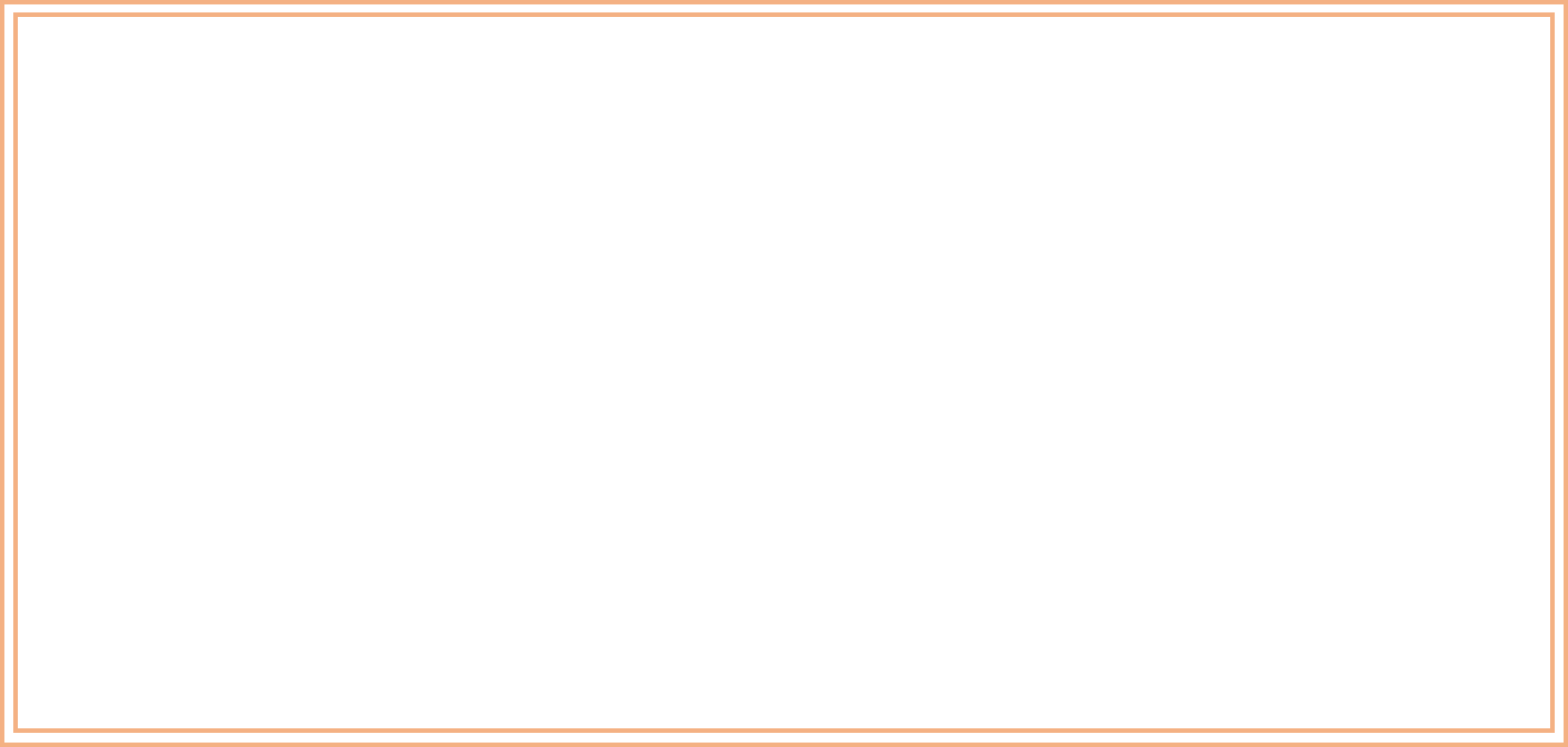 2. Tìm hiểu chung
Bố cục
Phần 1: Nguồn gốc ca Huế
Phần 2: Môi trường diễn xướng của ca Huế.
Phần 3: Giá trị của ca Huế.
III
ĐỌC HIỂU VĂN BẢN
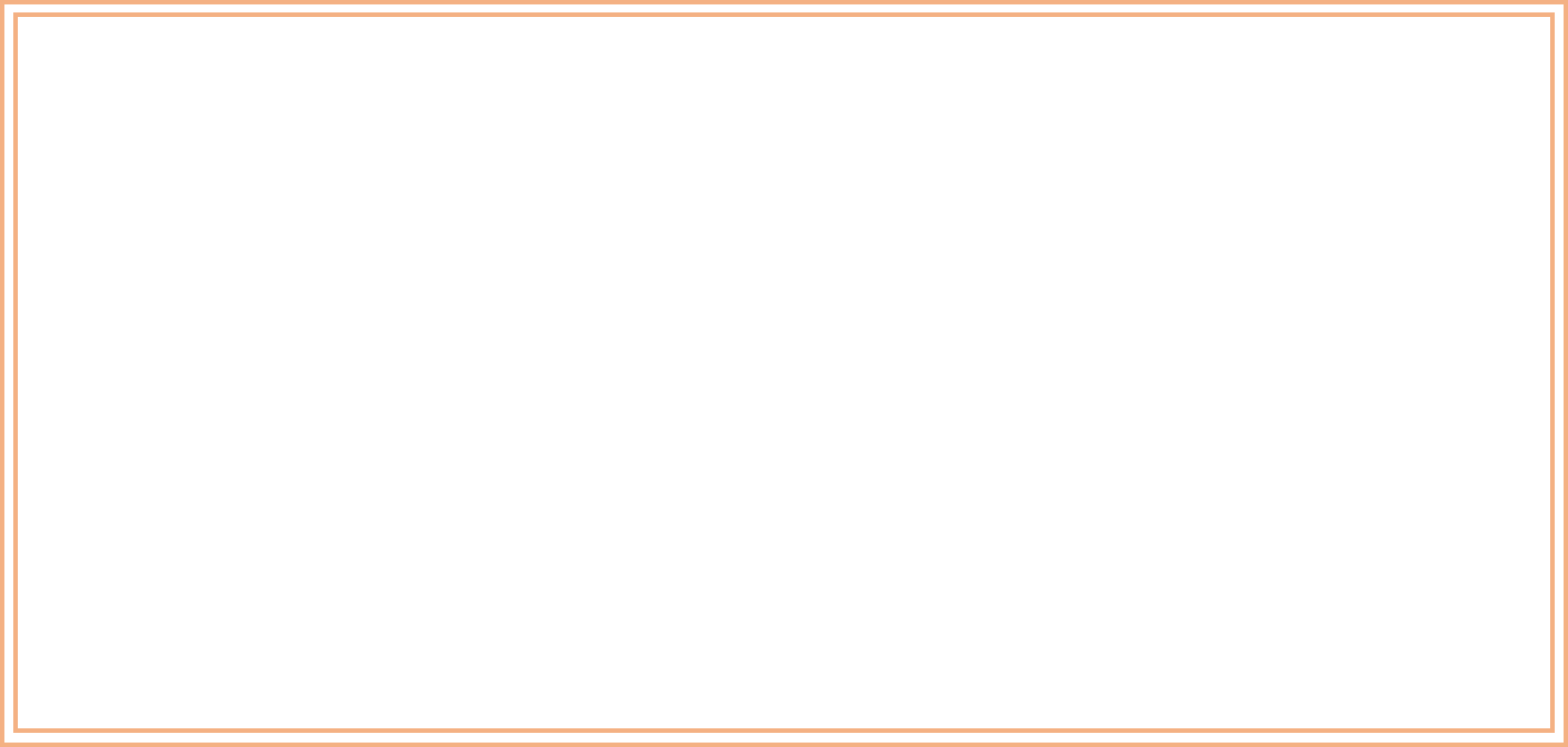 PHIẾU HT 2
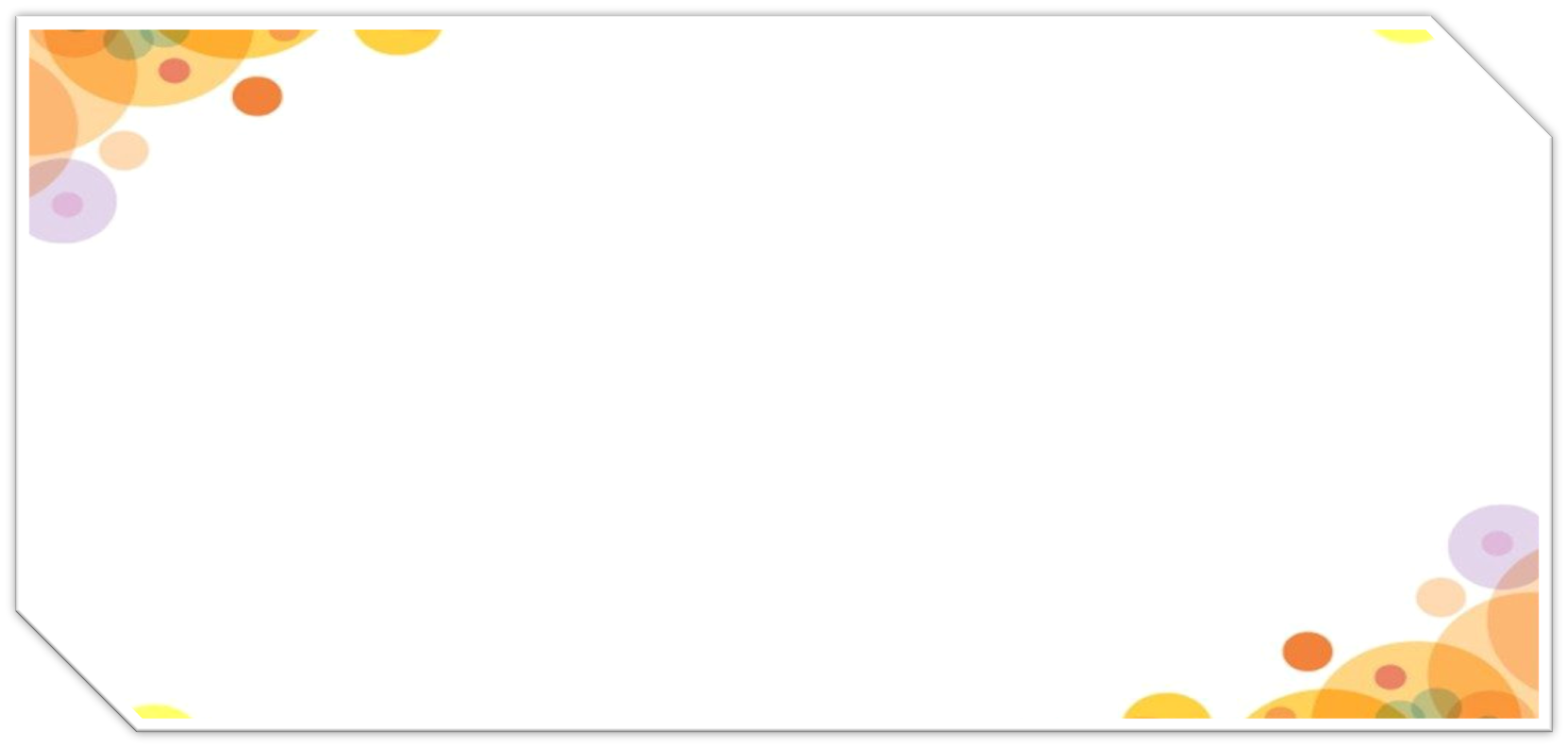 (2) Giới thiệu hiểu biết về các quy tắc và phong cách biểu diễn của ca Huế. Nhận xét cách đưa thông tin của tác giả.
Nhiệm vụ: Đọc văn bản “Ca Huế” và chia sẻ các thông tin:
(1) Nguồn gốc của ca Huế có gì đặc biệt?
...........................................................
III
ĐỌC HIỂU VĂN BẢN
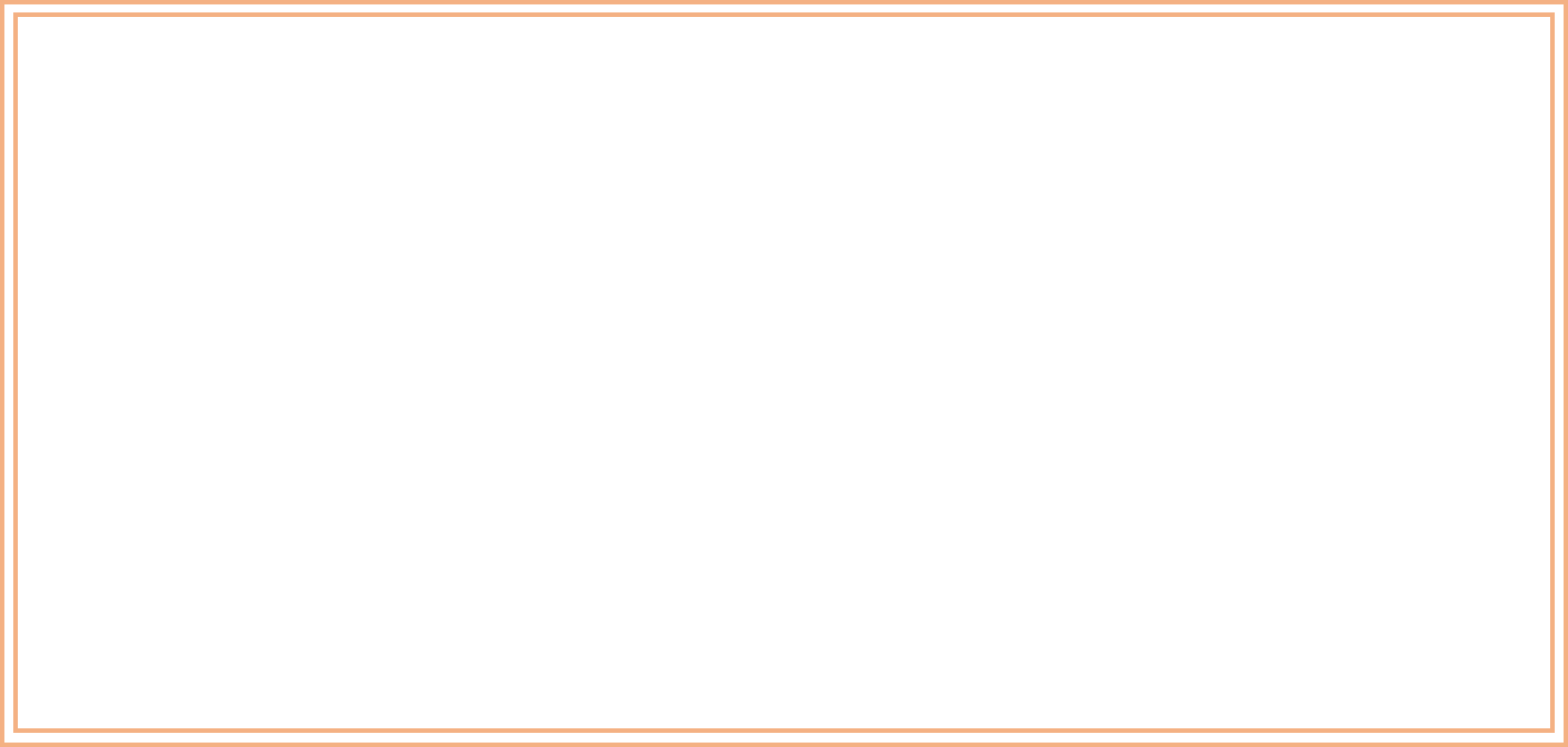 1. Nguồn gốc ca Huế
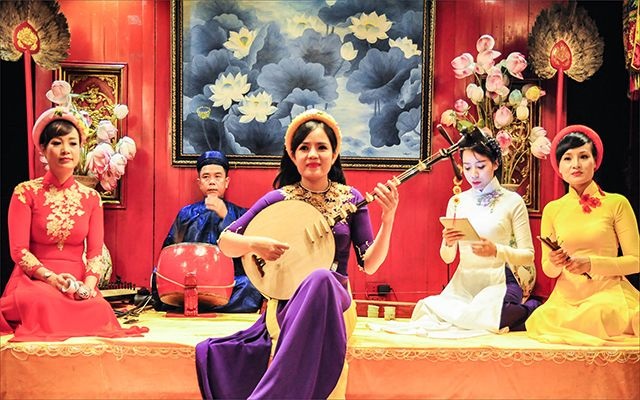 Ca Huế khởi nguồn từ hát cửa quyền trong cung vua, phủ chúa, với hình thức diễn xướng mang tính bác học, dành cho giới thượng lưu say mê nghệ thuật.
III
ĐỌC HIỂU VĂN BẢN
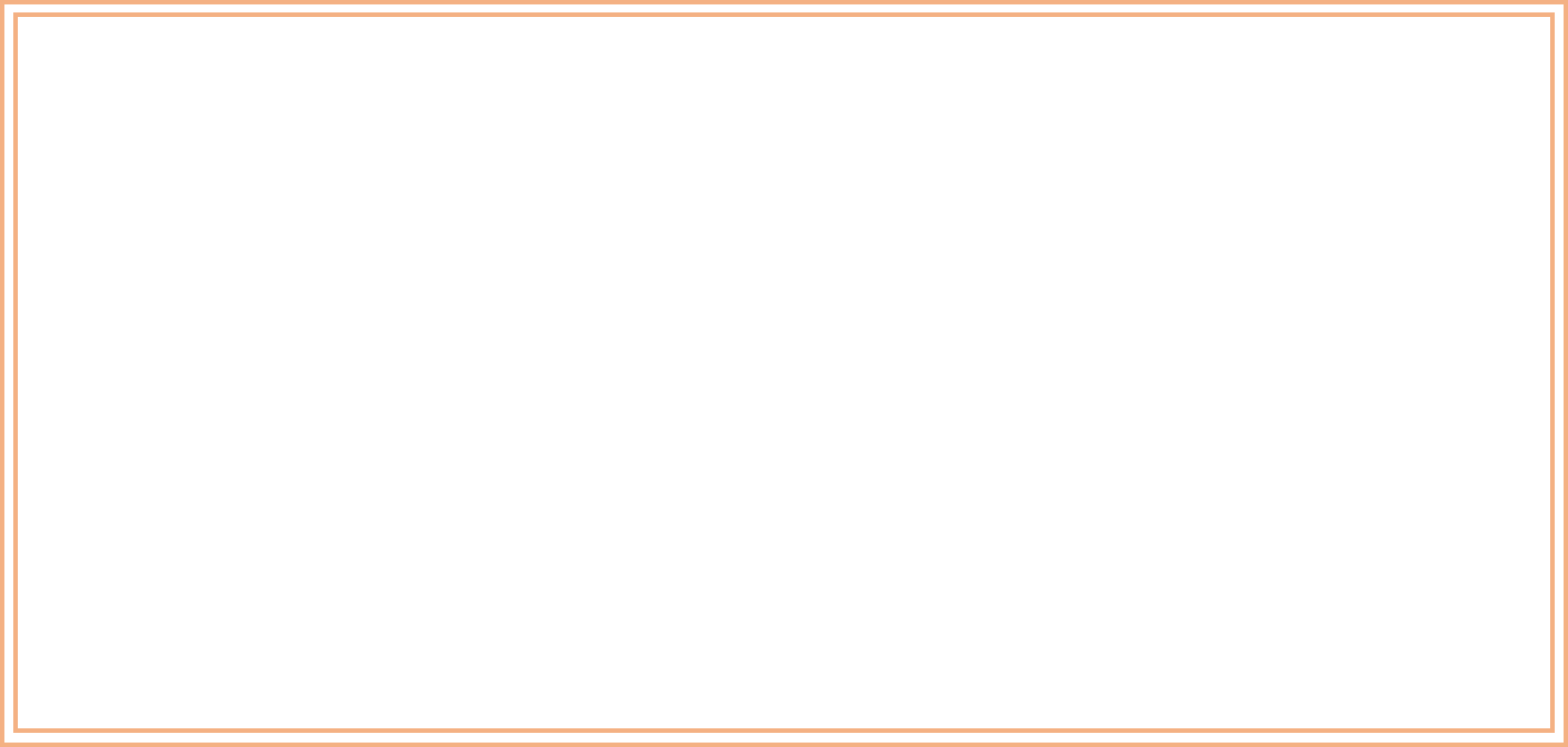 1. Nguồn gốc ca Huế
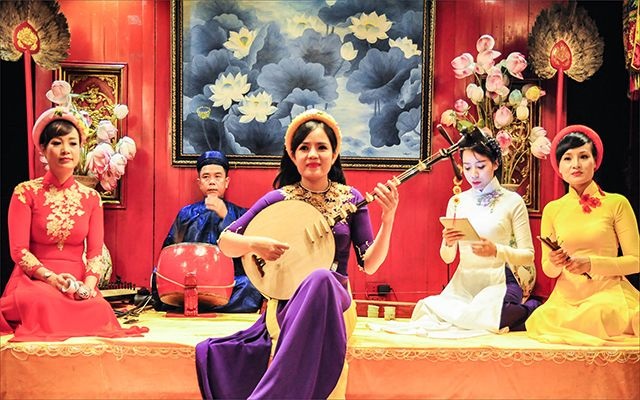 Sau này được dân gian hóa để có điều kiện đến với nhiều tầng lớp công chúng.
III
ĐỌC HIỂU VĂN BẢN
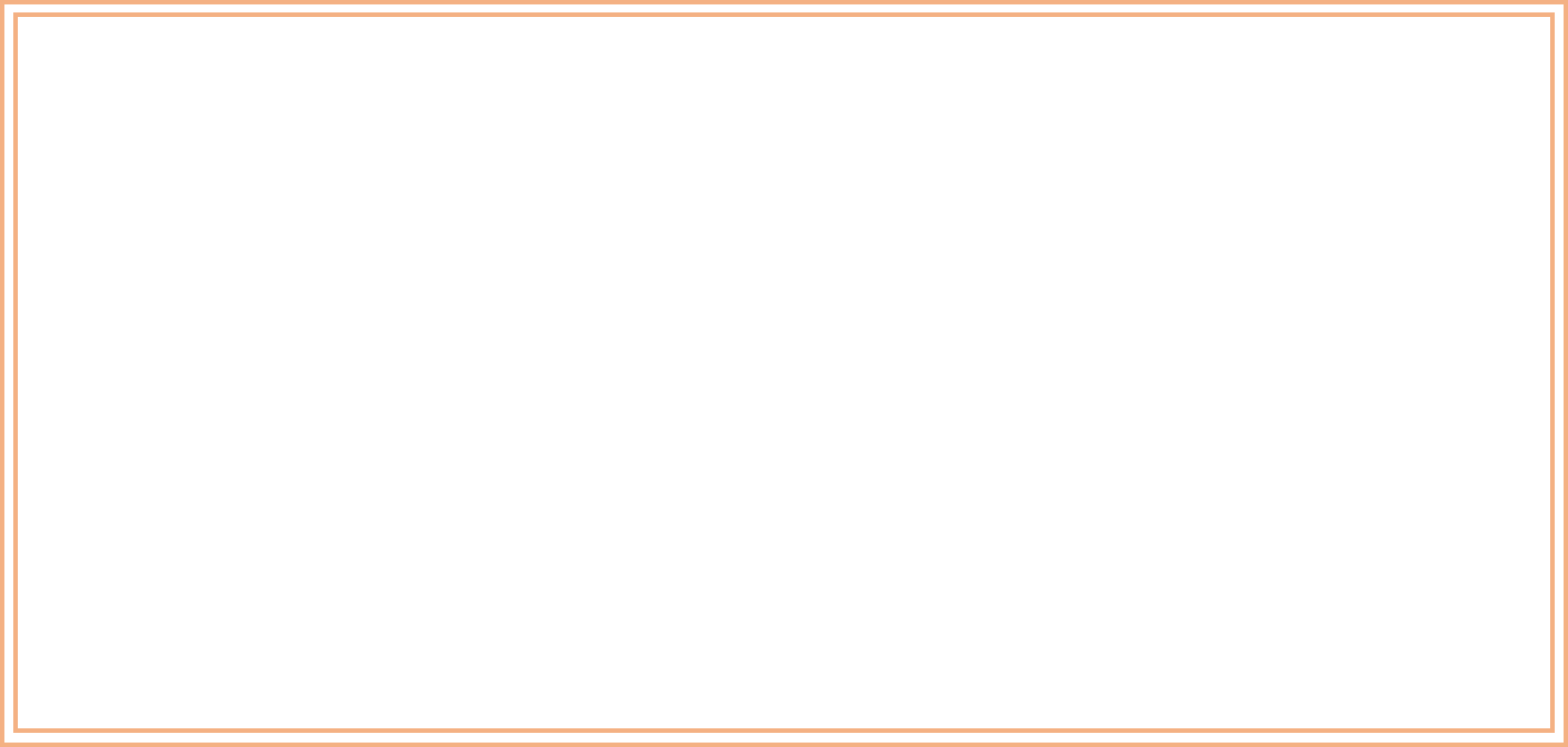 2. Các quy tắc và phong cách biểu diễn của ca Huế
* Những thông tin thể hiện quy tắc, luật lệ của ca Huế bao gồm:
III
ĐỌC HIỂU VĂN BẢN
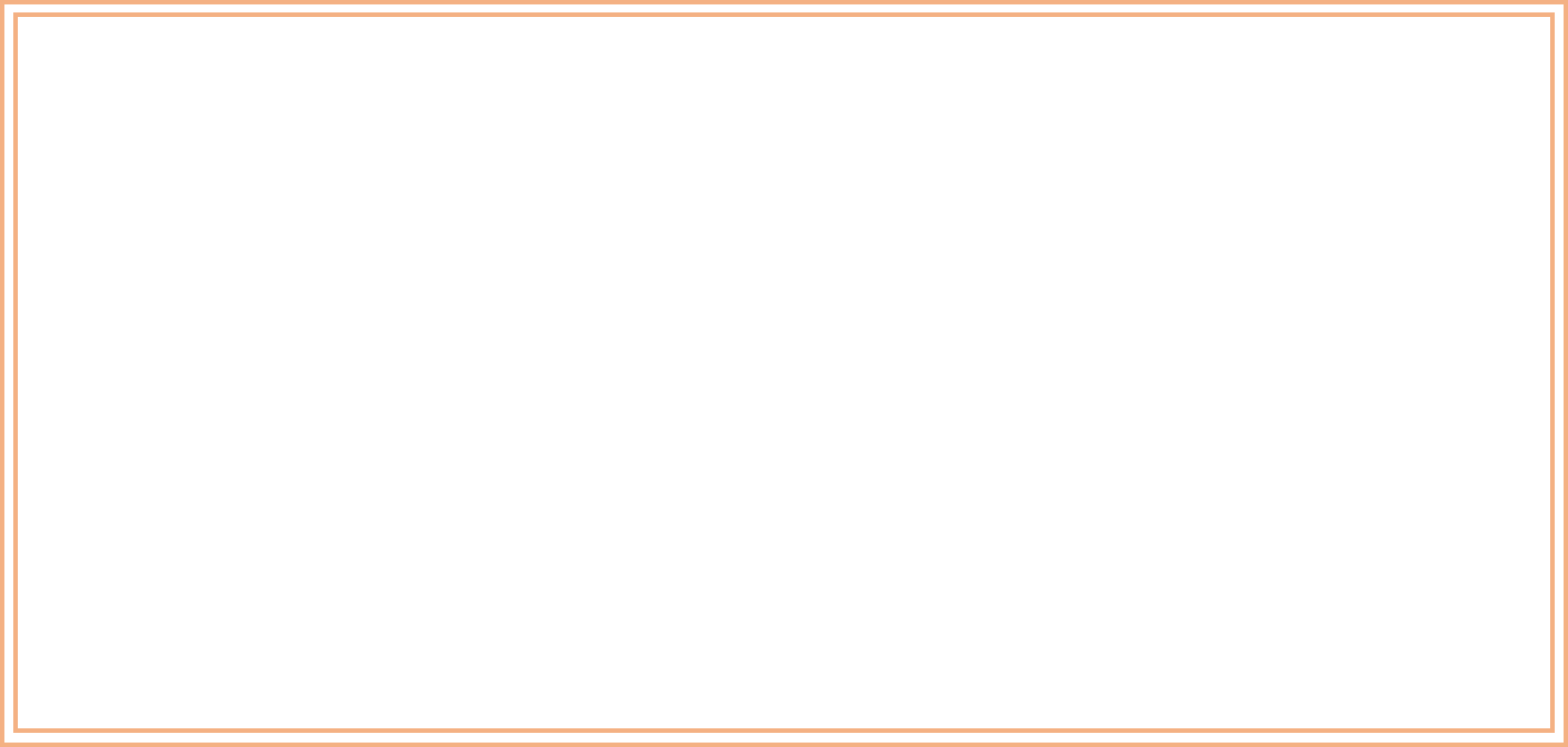 2. Các quy tắc và phong cách biểu diễn của ca Huế
* Những thông tin thể hiện quy tắc, luật lệ của ca Huế bao gồm:
III
ĐỌC HIỂU VĂN BẢN
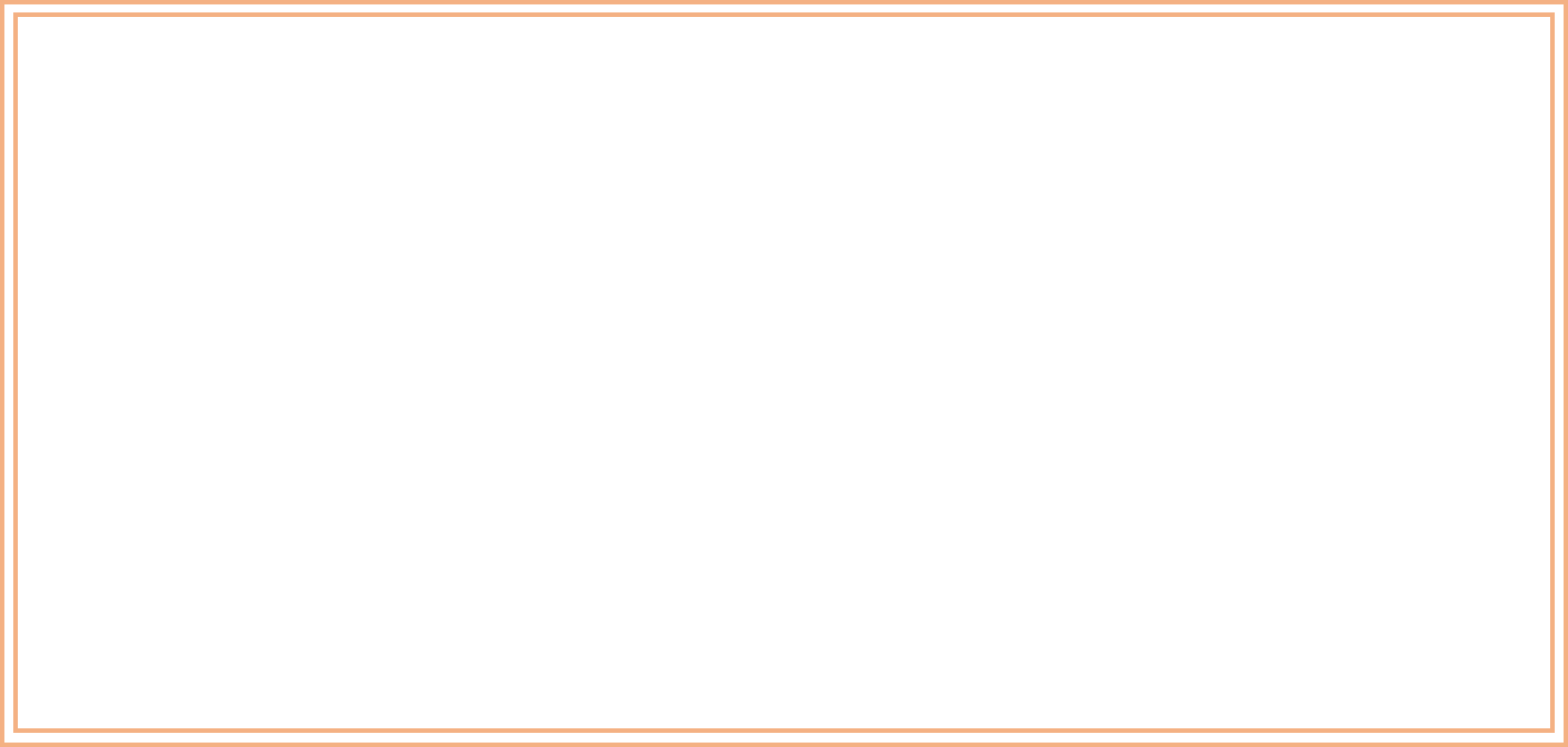 2. Các quy tắc và phong cách biểu diễn của ca Huế
* Những thông tin thể hiện quy tắc, luật lệ của ca Huế bao gồm:
III
ĐỌC HIỂU VĂN BẢN
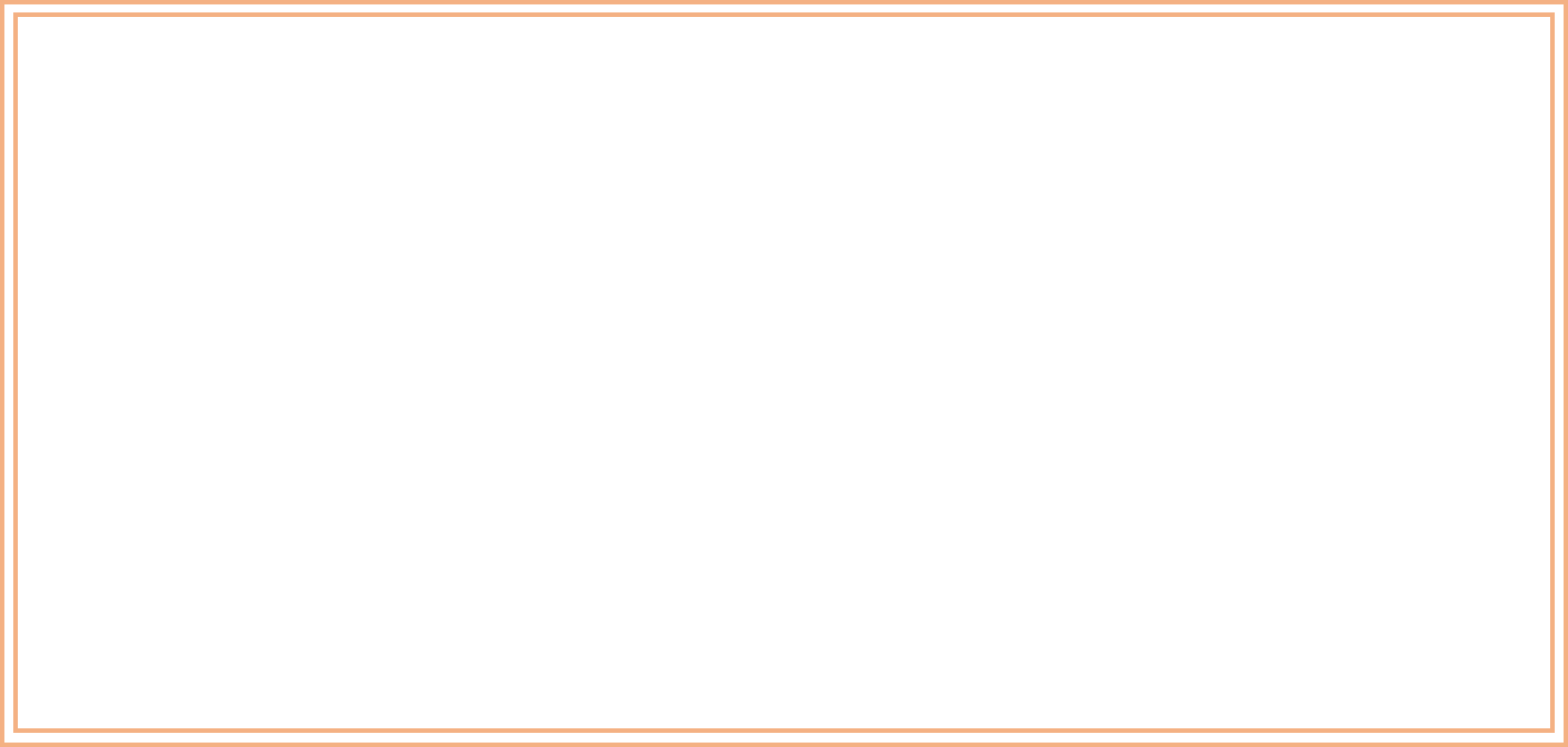 2. Các quy tắc và phong cách biểu diễn của ca Huế
* Những thông tin thể hiện quy tắc, luật lệ của ca Huế bao gồm:
III
ĐỌC HIỂU VĂN BẢN
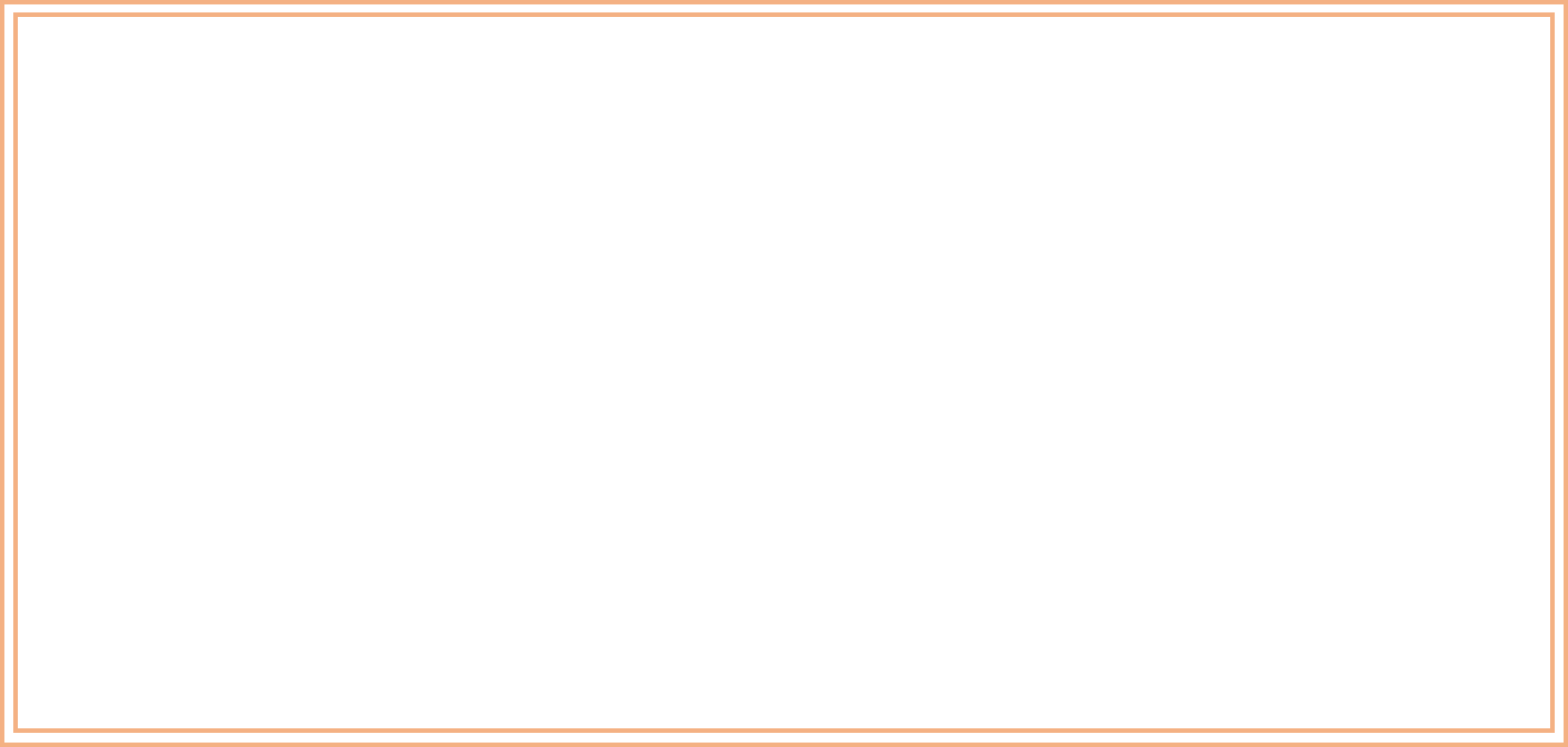 3. Giá trị đã được công nhận của ca Huế
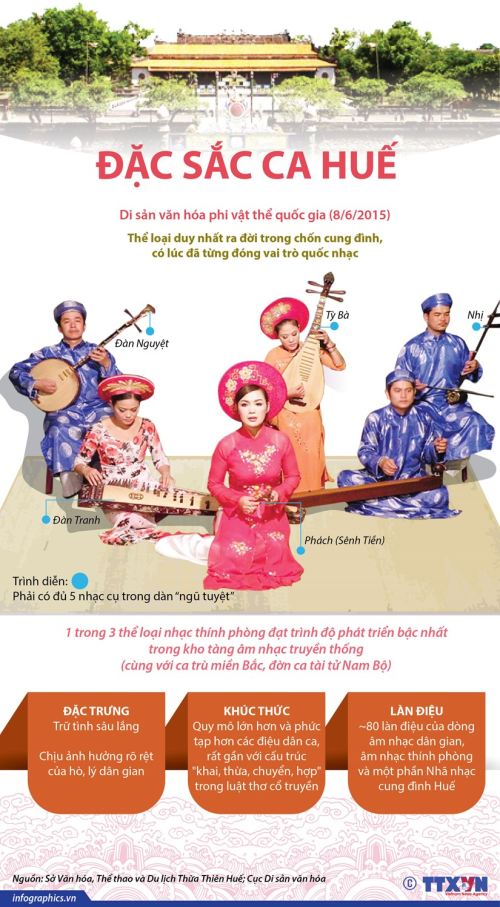 Ca Huế là một Di sản văn hóa phi vật thể quốc gia
IV
TỔNG KẾT
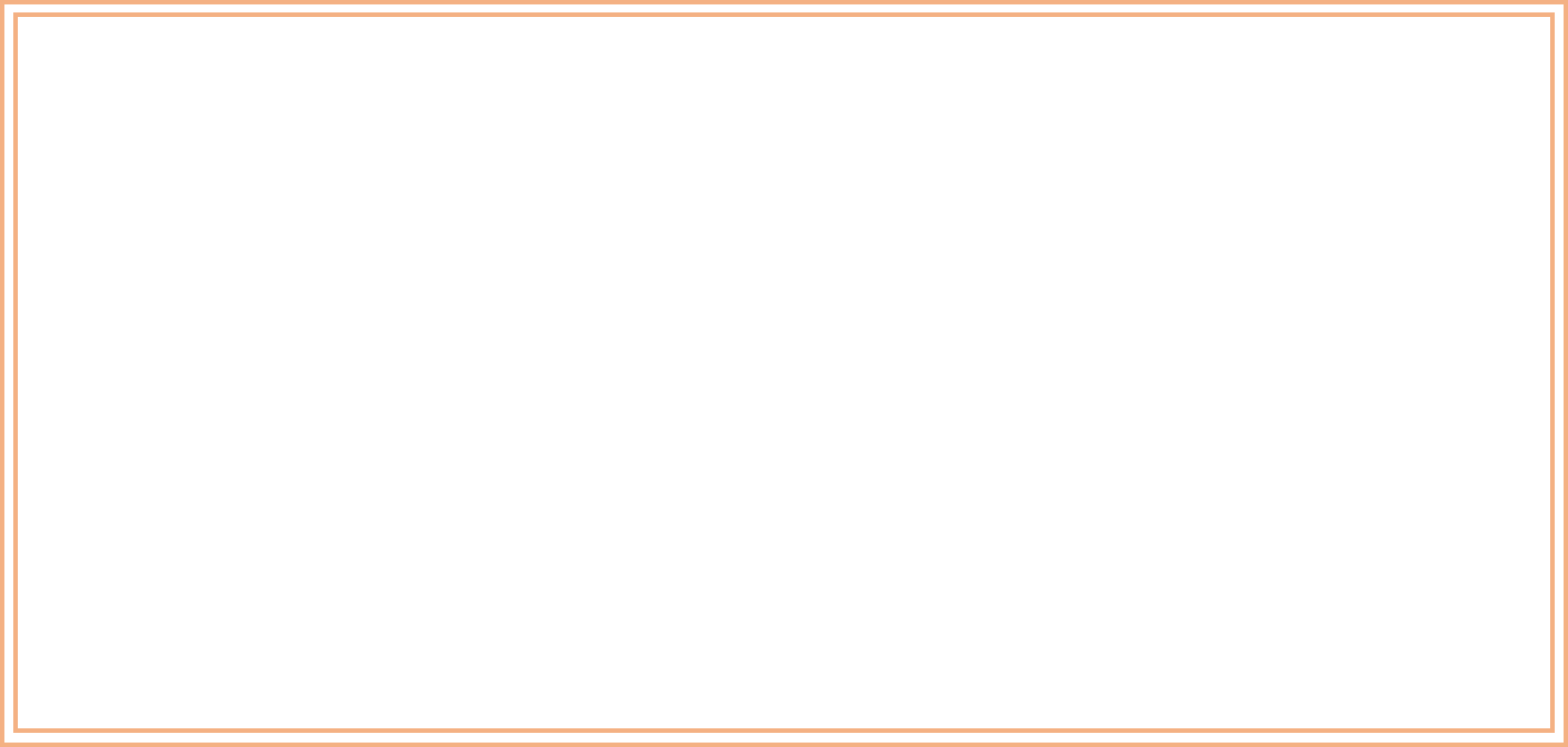 1. NGHỆ THUẬT
Thông tin được trình bày từ khái quát đến cụ thể và theo thời gian, rõ ràng, chính xác.
Văn bản đã sử dụng hiệu quả các yếu tố của văn bản thông tin.
Nhan đề, số liệu, hình ảnh để truyền tải được nội dung, ý nghĩa đến người đọc…
IV
TỔNG KẾT
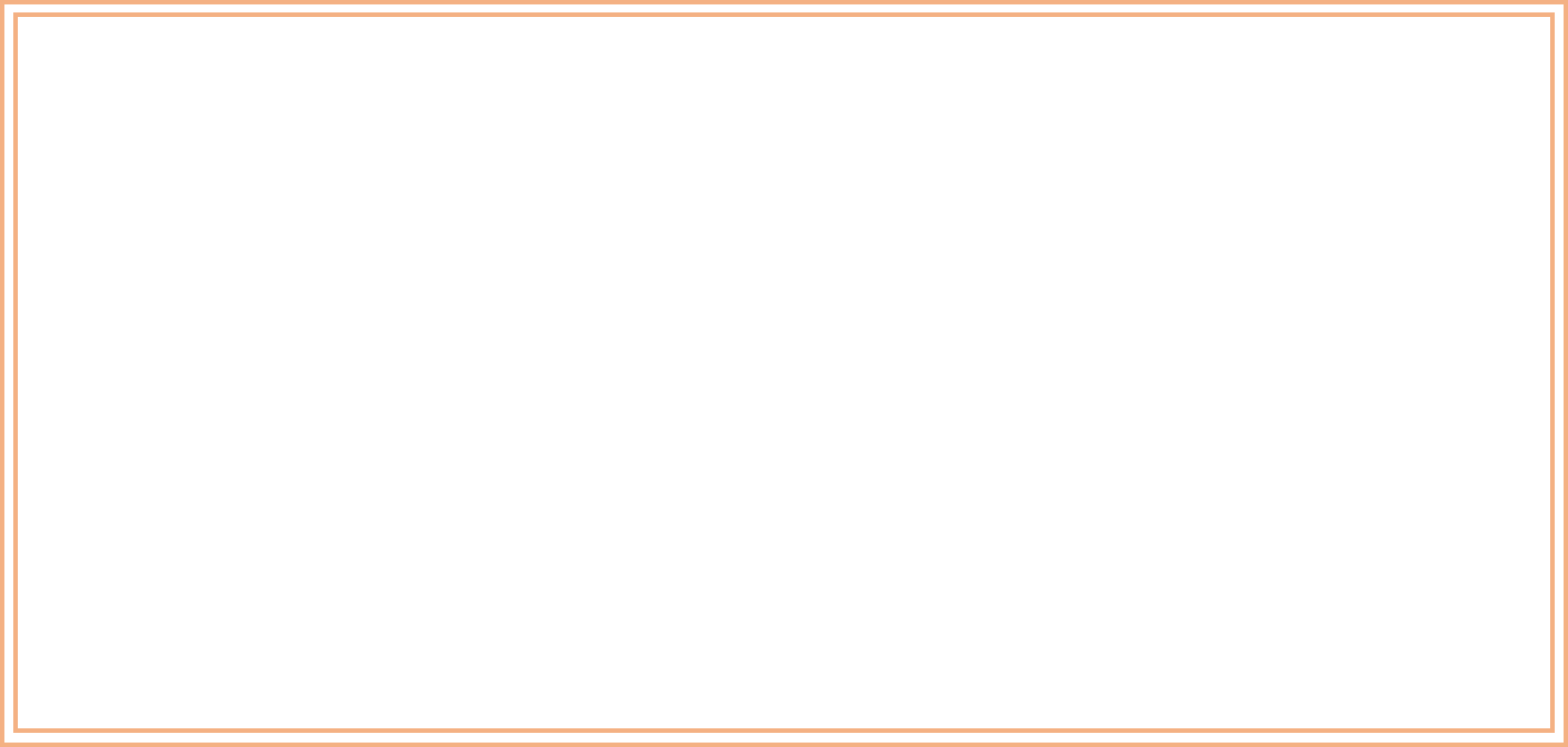 2. NỘI DUNG
Văn bản cung cấp kiến thức cơ bản về hoạt động trình diễn ca Huế
văn bản có tác dụng hiệu quả trong việc lan tỏa hiểu biết về ca Huế
Nhắc nhở con người về ý thức, trách nhiệm trong việc bảo vệ di sản văn hóa phi vật thể này
Bồi dưỡng lòng yêu mến, trận trọng, tự hào về một giá trị văn hóa tinh thần của xứ Huế cũng là của dân tộc.
IV
TỔNG KẾT
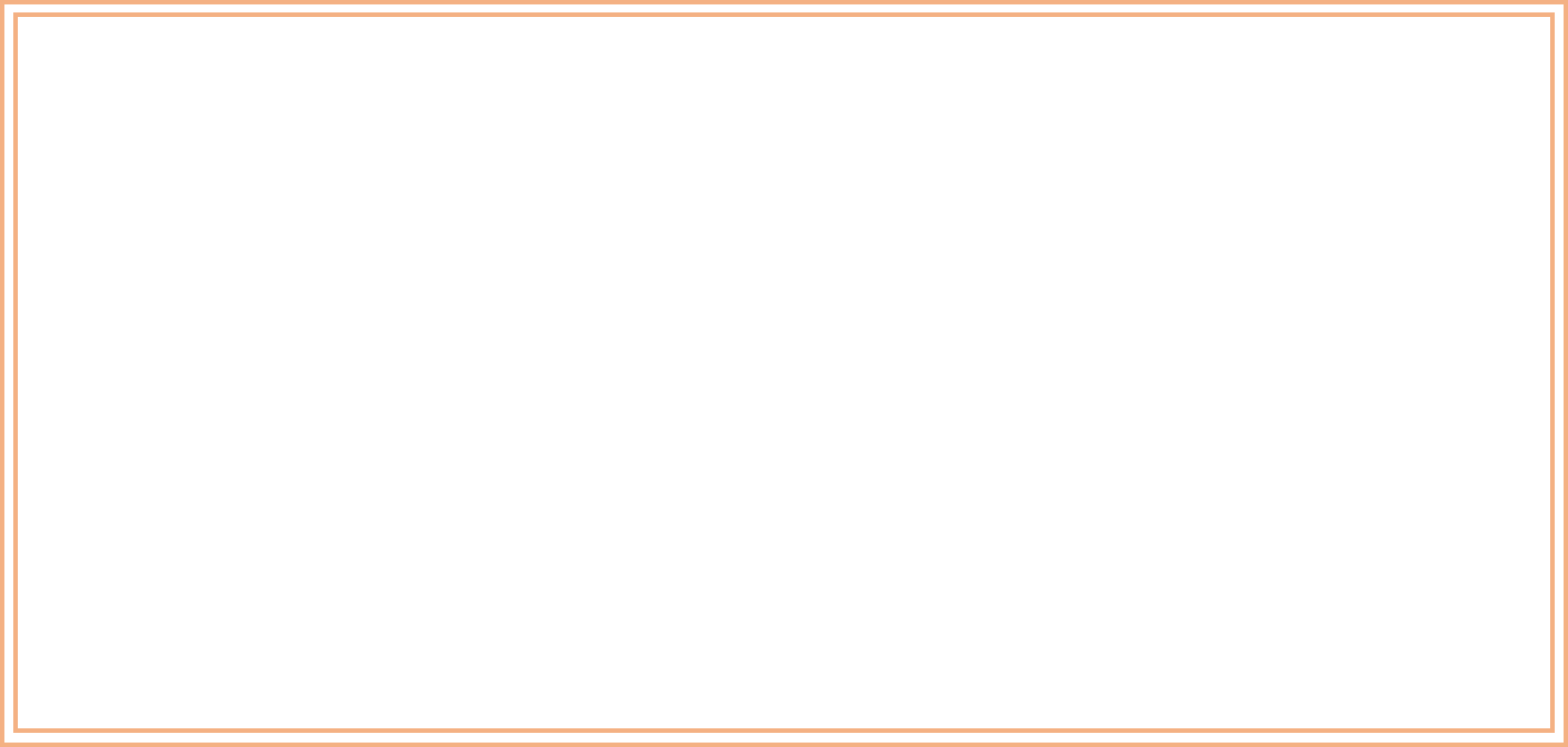 3. Nội dung giới thiệu về quy tắc, luật lệ của một hoạt động hay trò chơi:
Nguồn gốc của hoạt động hay trò chơi
Các qui tắc, luật lệ của hoạt động hay trò chơi
Nêu ý nghĩa của hoạt động, trò chơi…
V
LUYỆN TẬP
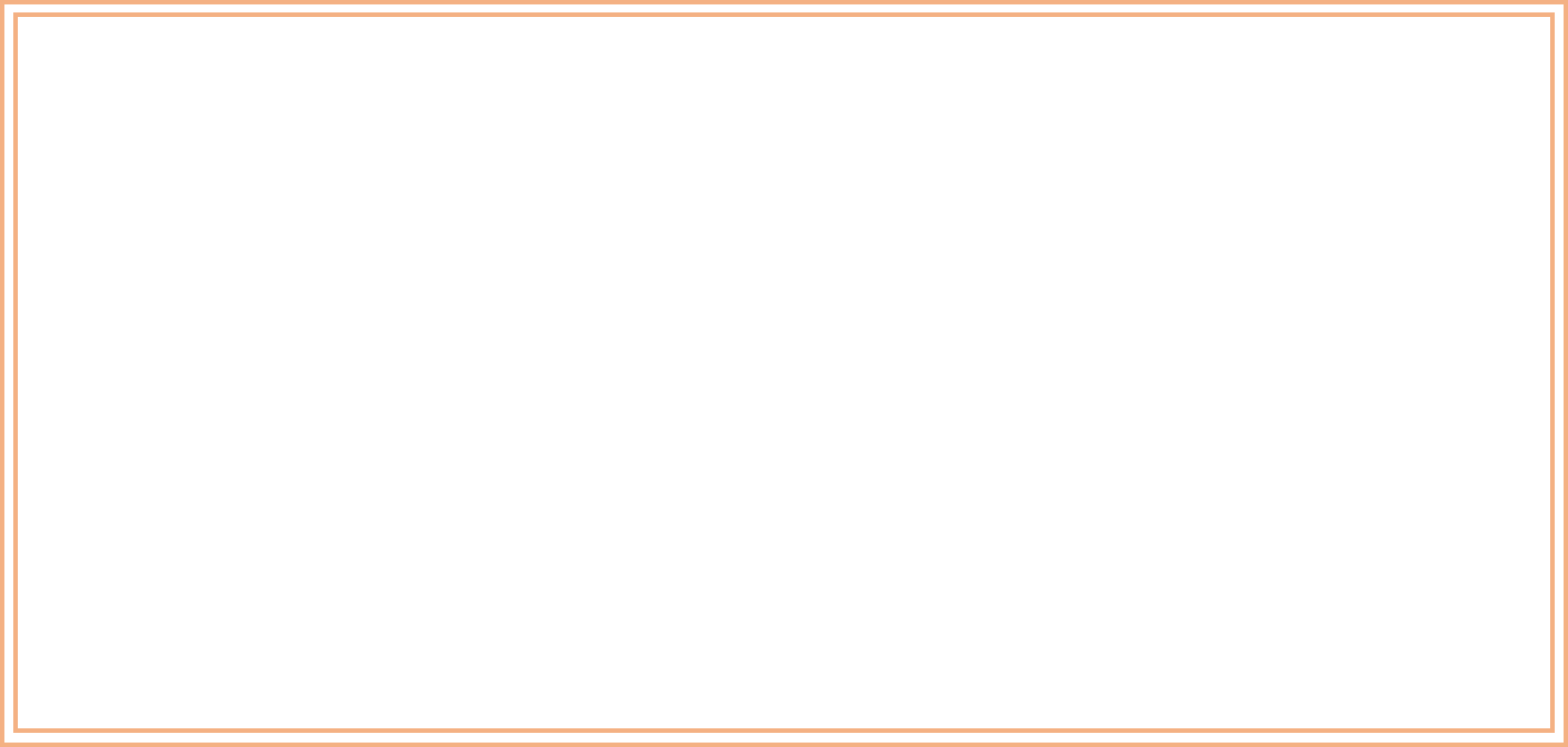 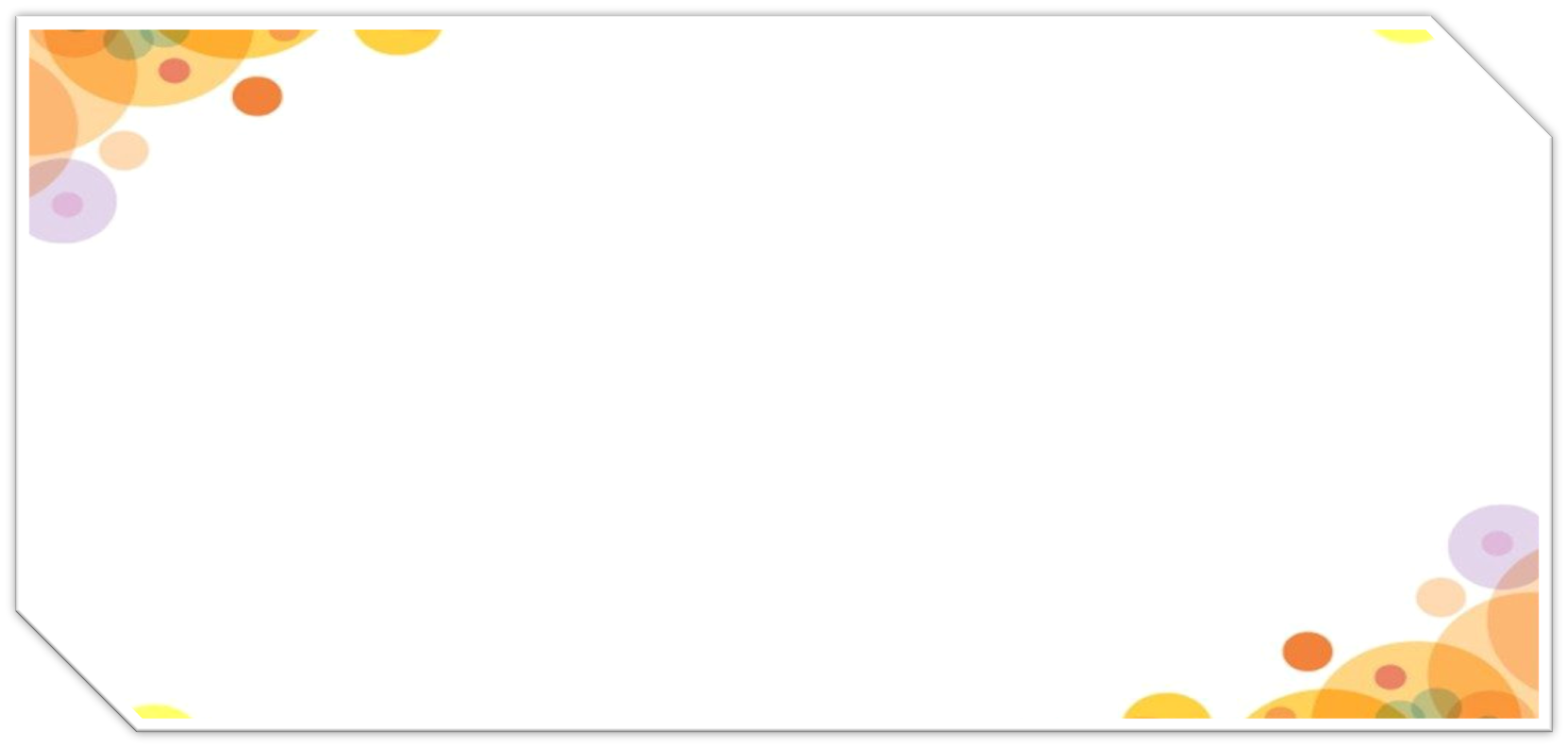 Bài 1. So sánh điểm giống và khác nhau trong phong cách biểu diễn truyền thống và phong cách phục vụ du khách của ca Huế.
THẢO LUẬN CẶP ĐÔI
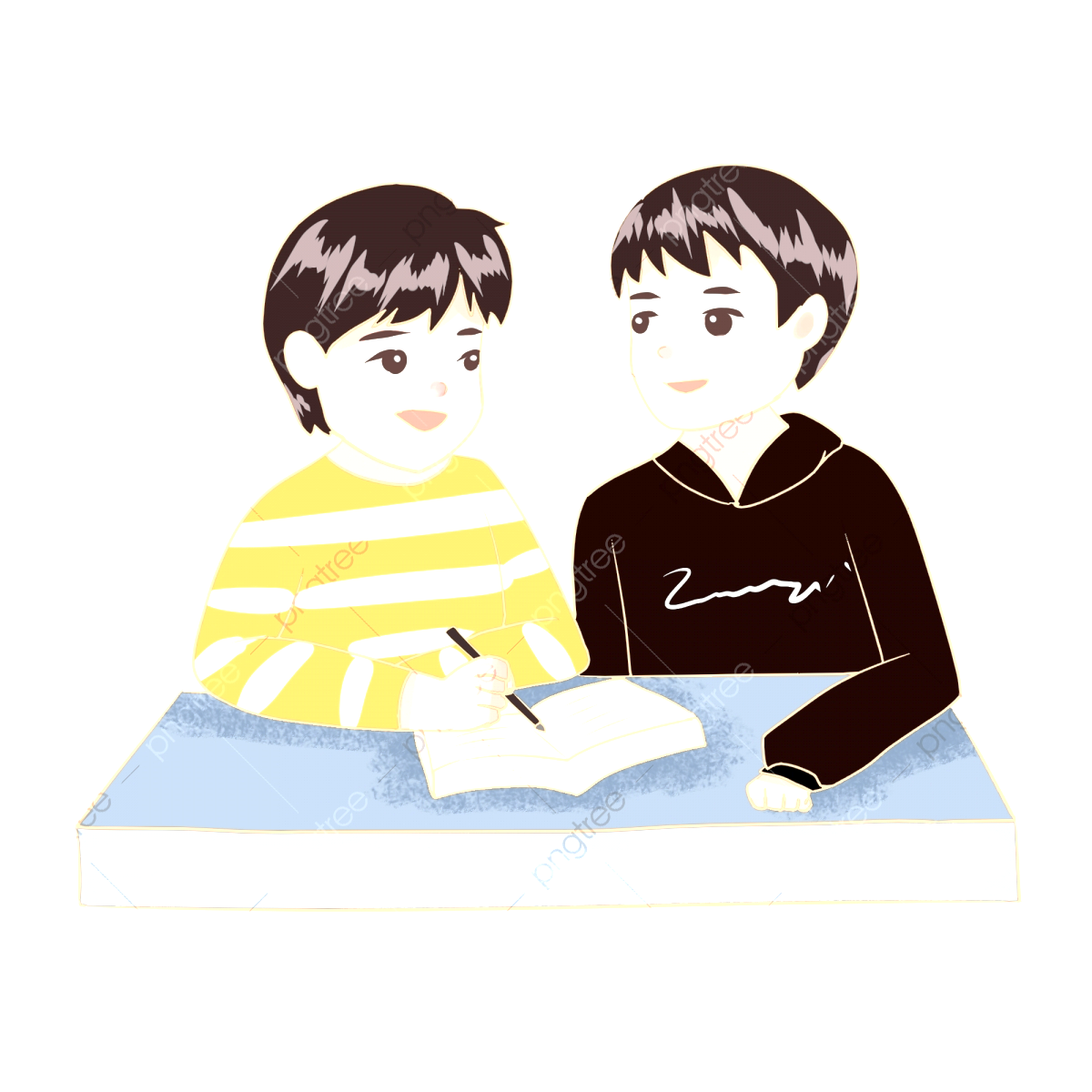 V
LUYỆN TẬP
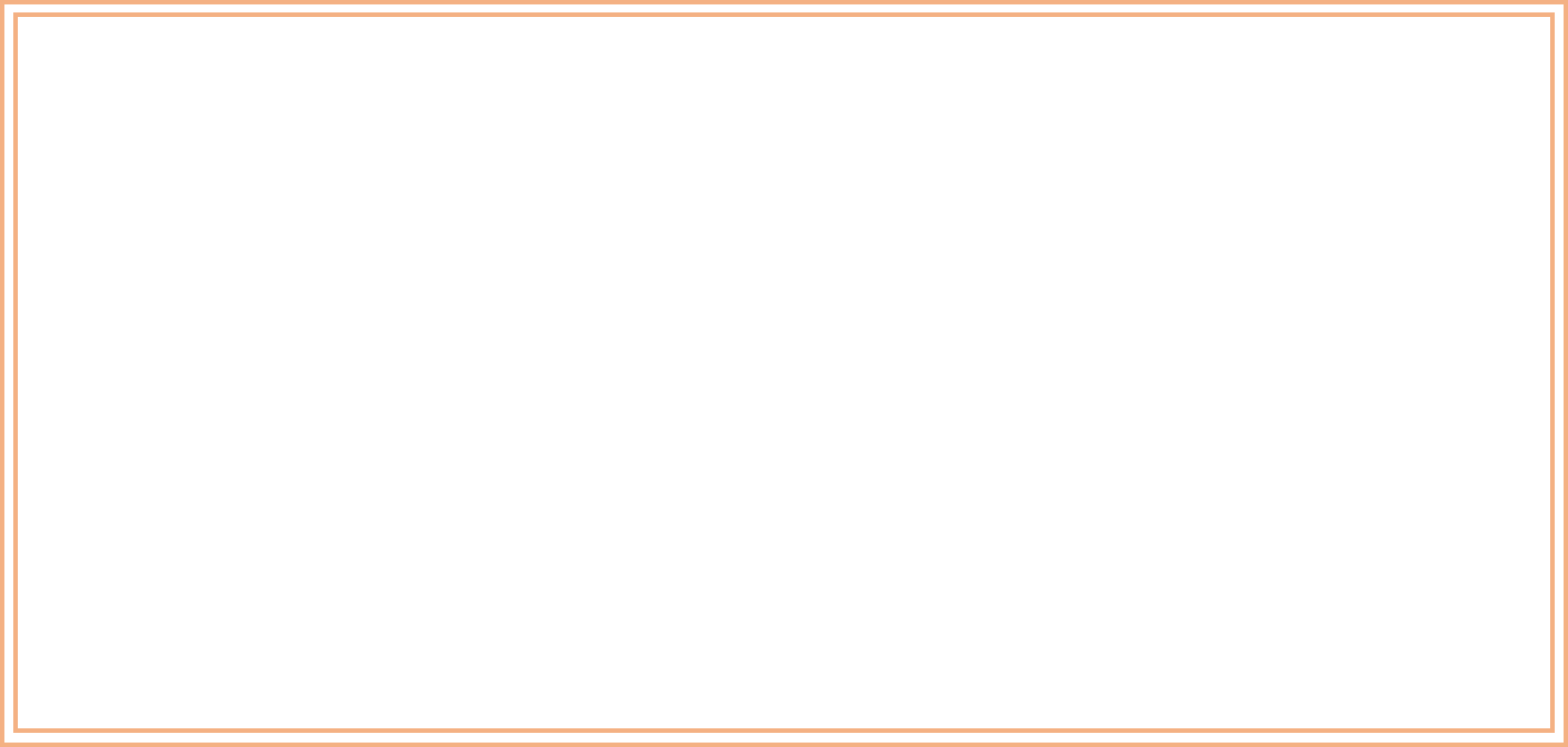 Bài 1
V
LUYỆN TẬP
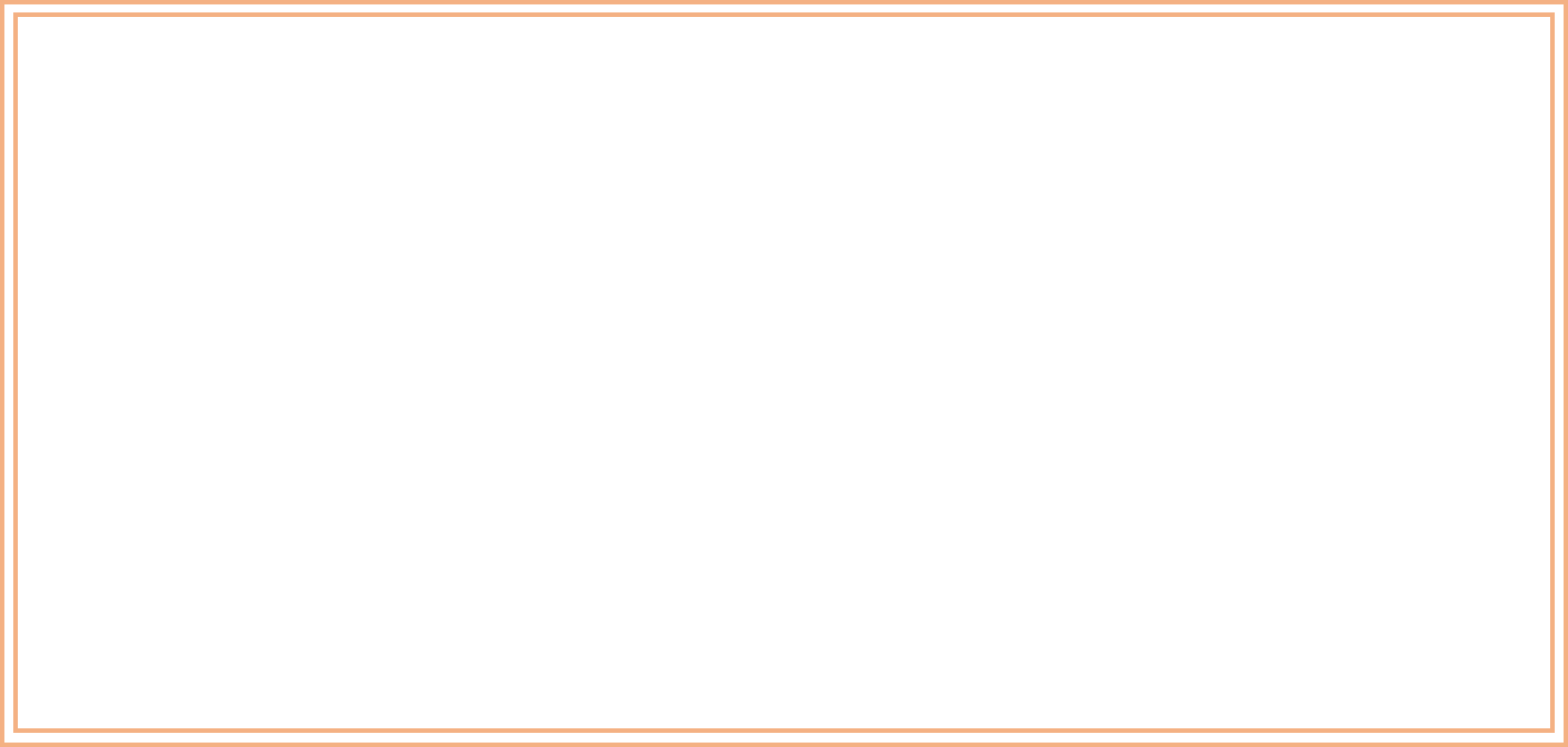 Bài 2
Nêu dấu hiệu nhận biết văn bản “Ca Huế” là văn bản thông tin.
Văn bản có hướng dẫn, đề mục rõ ràng, có hình ảnh minh họa.
Giới thiệu mẹo đọc liên quan đến hoạt động học tập.
Cung cấp thông tin hữu ích, trình bày gọn dễ hiểu.
Mục đích văn bản: Hướng dẫn cách ghi chép khoa học để nắm bắt thông tin nhanh nhất.
VẬN DỤNG
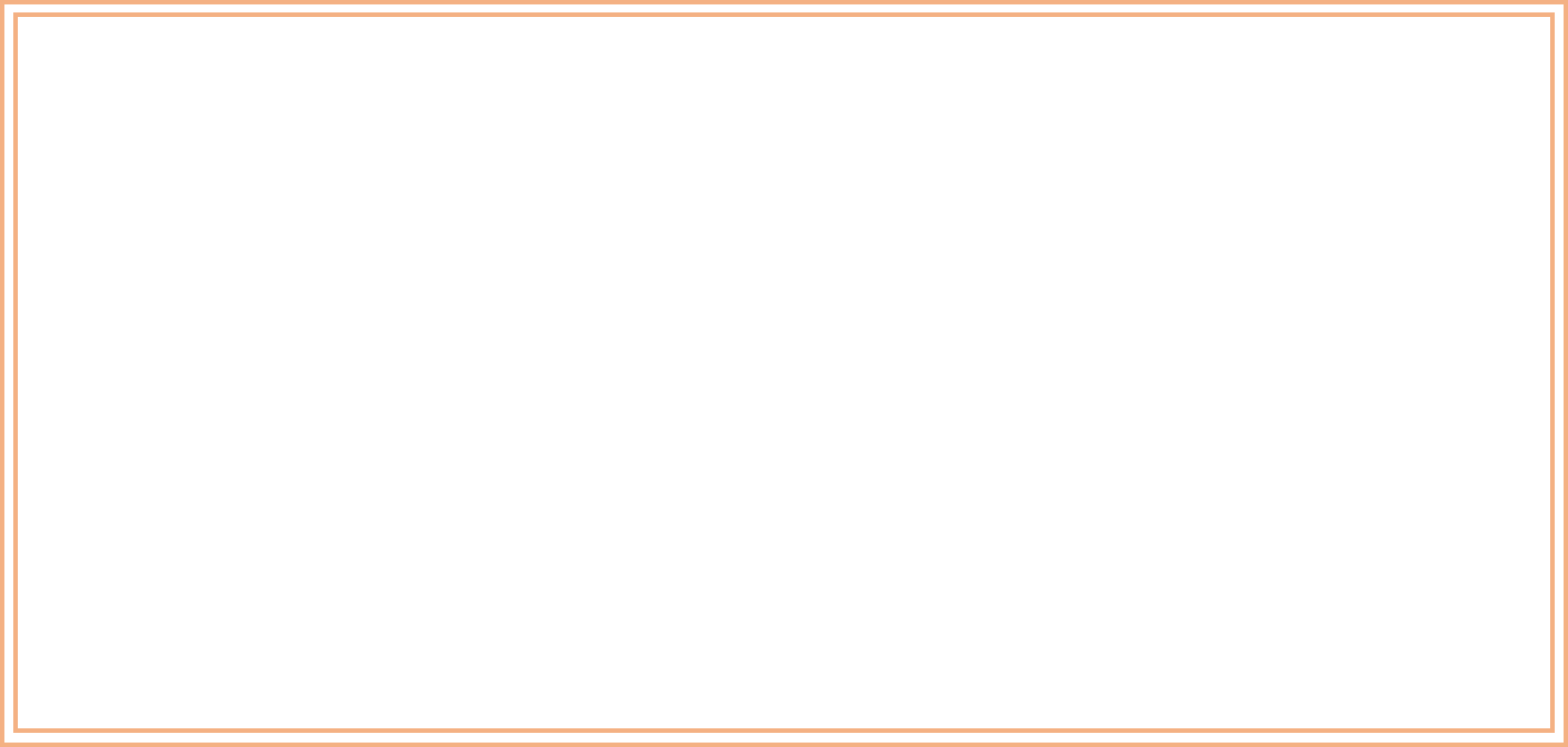 (1) Dựa và các thông tin từ văn bản trên, hãy viết một đoạn văn (khoảng 6- 8 dòng) tóm tắt những hiểu biết của em về ca Huế.
(3) Bên cạnh cái nôi dân ca Huế, em còn biết những vùng dân ca nổi tiếng nào của nước ta?
(2) Hãy nêu một hoạt động ca nhạc truyền thống của quê hương em hoặc các vùng miền khác có hình thức tương tự như hoạt động ca Huế.
VẬN DỤNG
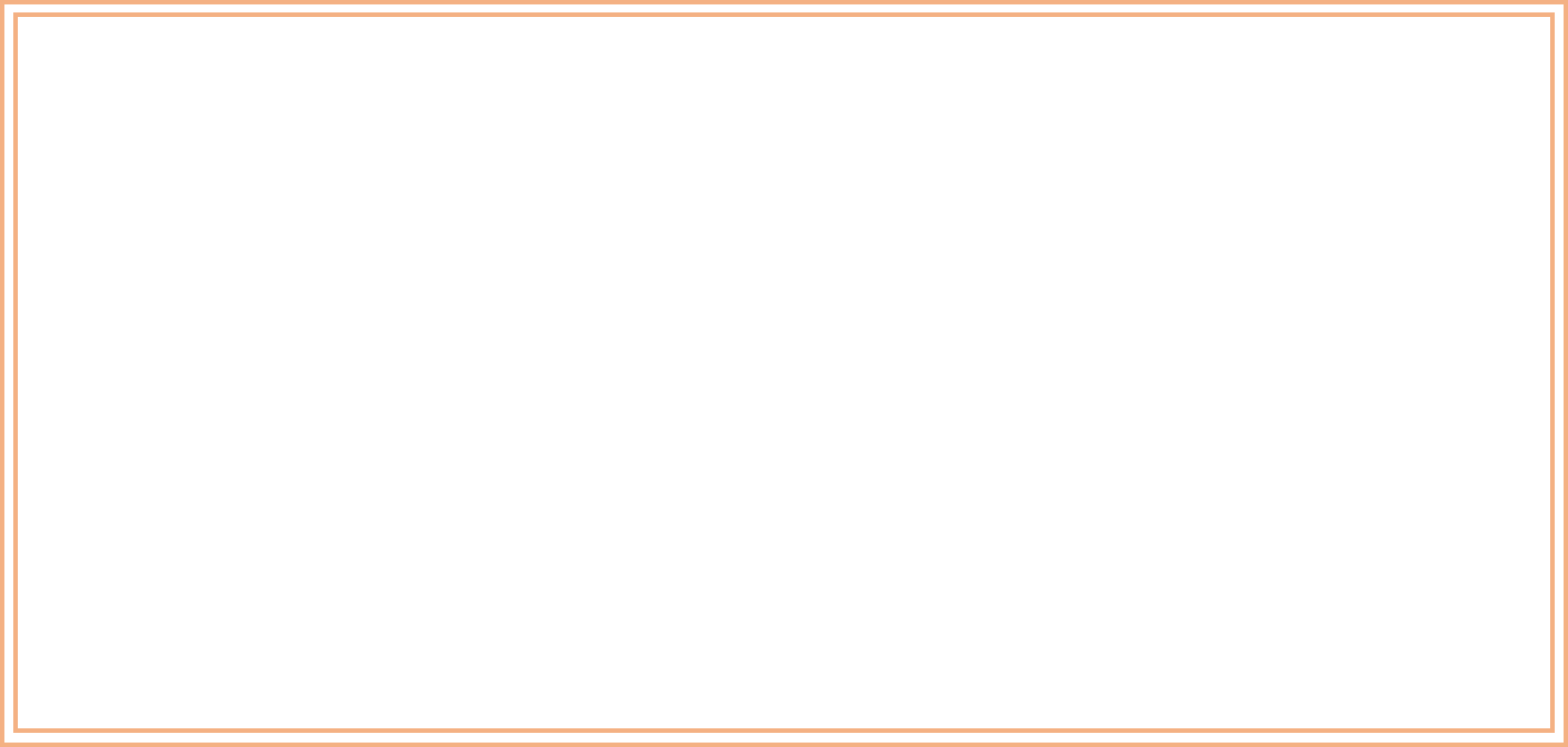 Câu 1. Hiểu biết về ca Huế.
Ca Huế là một loại hình âm nhạc truyền thống của xứ Huế được nhiều người yêu thích. Ca Huế thường được biểu diễn trong một không gian hẹp, vào buổi tối vì tính chất của âm nhạc mang tính tâm sự, tâm tình. Số lượng người tham gia ca Huế khoảng từ 8-10 người.Về phong cách biểu diễn ca Huế có 2 kiểu. Thứ nhất là cách biểu diễn truyền thống người biểu diễn và người thường thức có quen biết nhau, vừa thưởng thức nghệ thuật vừa có thể nhận xét đánh giá, góp ý. Thứ hai là biểu diễn cho du khách: Có giới thiệu chương trình, quá trình hình thành, phát triển giá trị của ca Huế với các tiết mục biểu diễn minh họa của nghệ nhân. Em rất yêu thích thể loại âm nhạc đặc biệt này, em mong ca Huế sẽ mãi được bảo tồn và ngày càng phát huy.
VẬN DỤNG
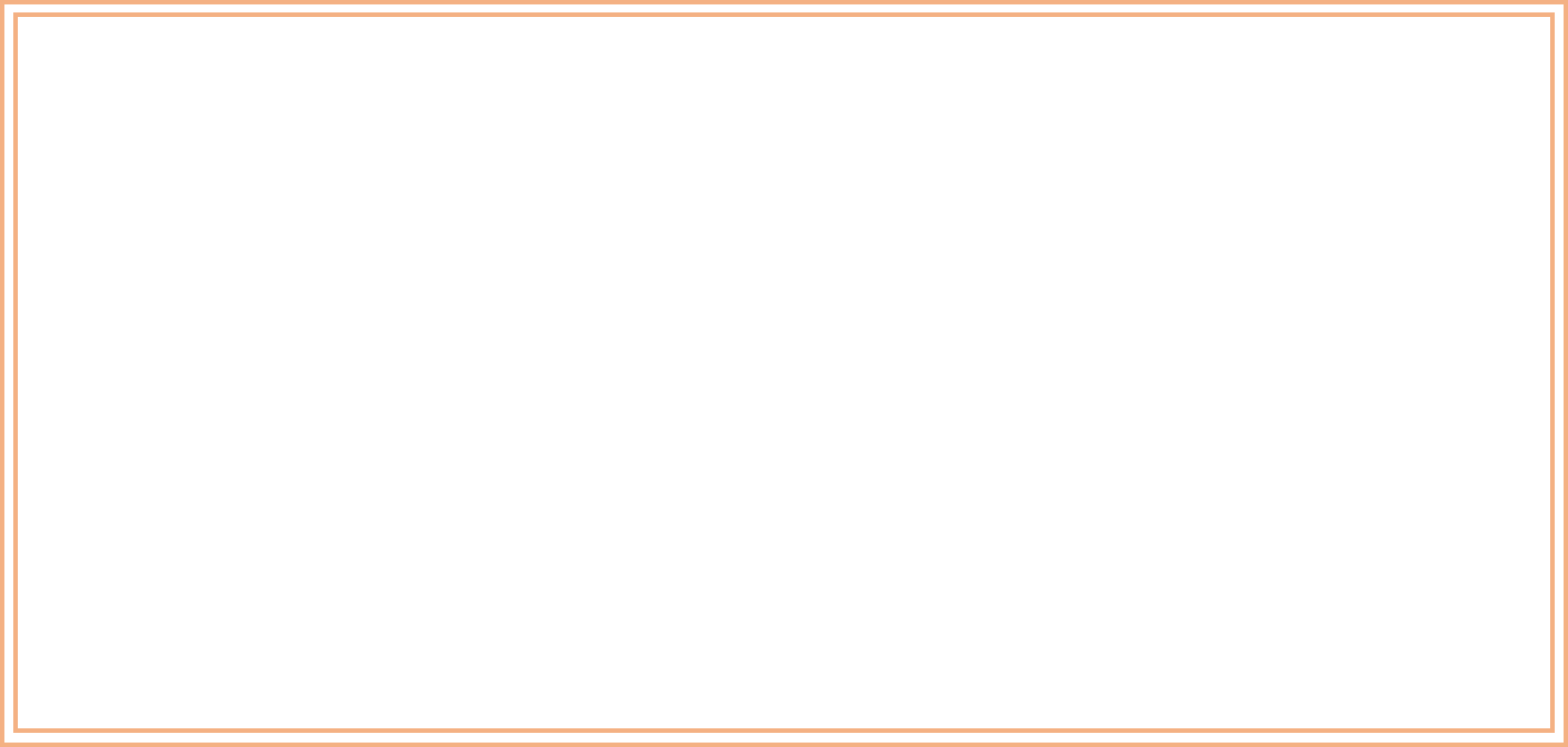 Câu 2: Hoạt động ca nhạc truyền thống có hình thức tương tự như hoạt động ca Huế.
Ca trù (Tuyên Quang)
Hát chèo (Thái Bình, Nam Định..)
Ca nhạc truyền thống
Hát xoan (Phú Thọ)
Hát quan họ (Bắc Ninh)
VẬN DỤNG
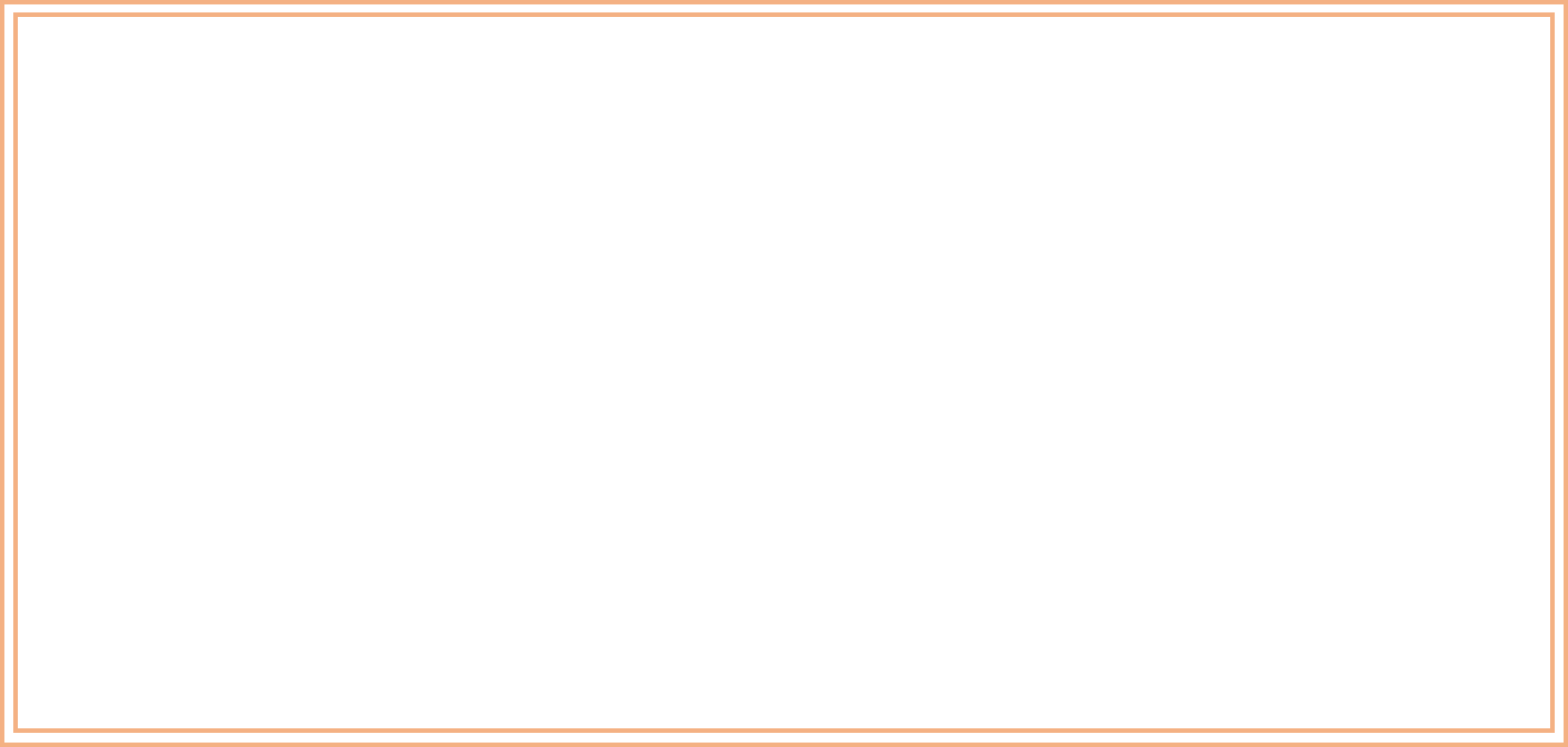 Câu 3: Vùng dân ca nổi tiếng:
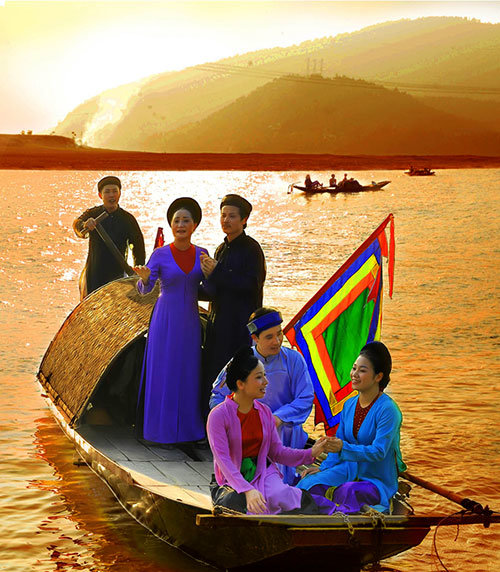 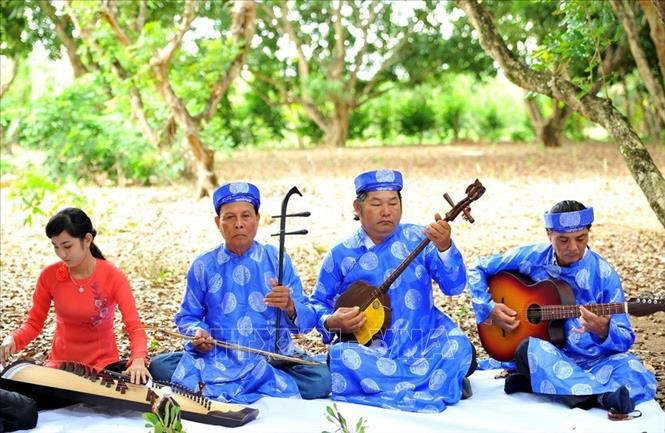 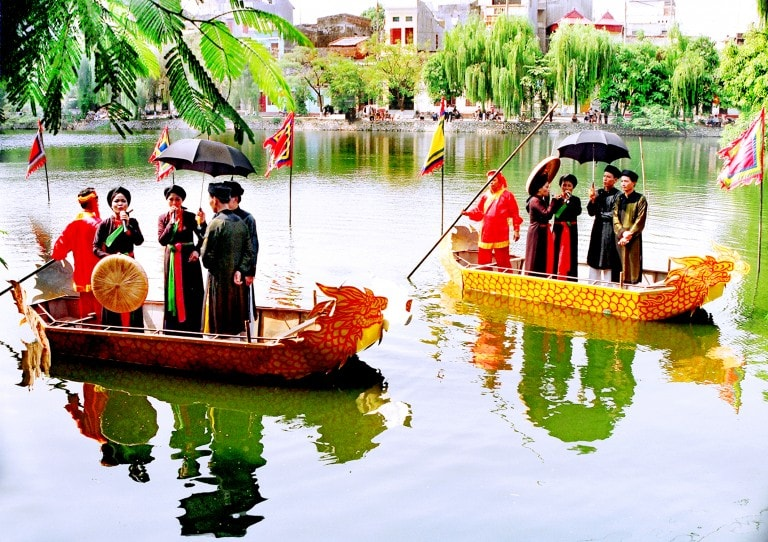 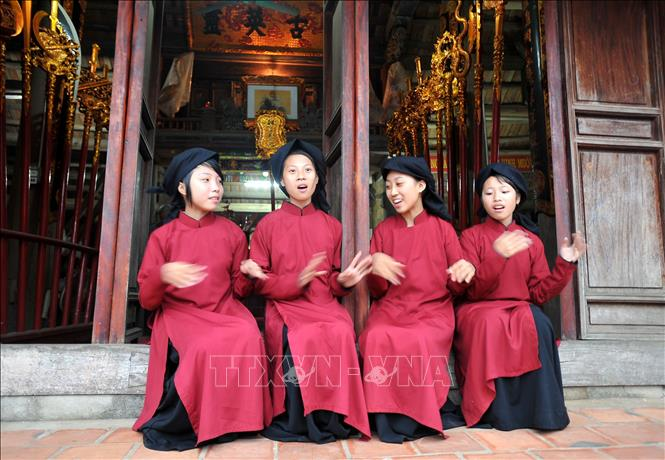 Bắc Ninh 
(dân ca quan họ)
Nghệ Tĩnh (hát ví, dặm)
Đồng bằng Sông Cửu Long 
(đàn ca tài tử)
Phú Thọ 
(hát xoan)